Pelvis plastination specimens by Kees MaasPART 2 – plates 14 - 35
A series of photographs of pelvis plastination specimens created for training courses for gynaecologists and dissected by:
Dr. Kees (C.P.) Maas, MD, PhD †
Prof. Marco C. DeRuiter, PhD, professor of Clinical and Experimental Anatomy
Photo’s: Jan Lens, medical photographer
This presentation file: O. Paul Gobée, MD, senior lecturer of anatomy
These specimens and photographs are now also being used for anatomy labs for medical students. 

This presentation is dedicated to the memory of doctor Kees Maas, who was strongly committed to the improval of nerve sparing oncological surgery in the pelvis.https://www.medischcontact.nl/nieuws/laatste-nieuws/artikel/alles-wat-ik-nu-nog-doe-moet-zin-hebben.htm 

Dept. Anatomy & Embryology
Leiden University Medical Center, 
Leiden, Netherlands
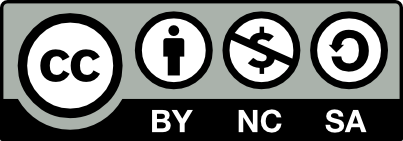 Licensed by LUMC under Creative Commons Attribute NonCommercial ShareAlike 4.0 Int.
Corrections and changes
19 Jan. 2023 Added plates 34 and 35 re. specimen 66
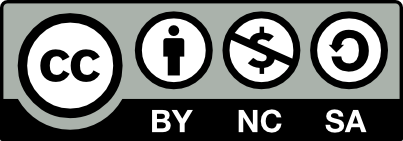 2
19-jan-23
Licensed by LUMC under Creative Commons Attribute NonCommercial ShareAlike 4.0 Int.
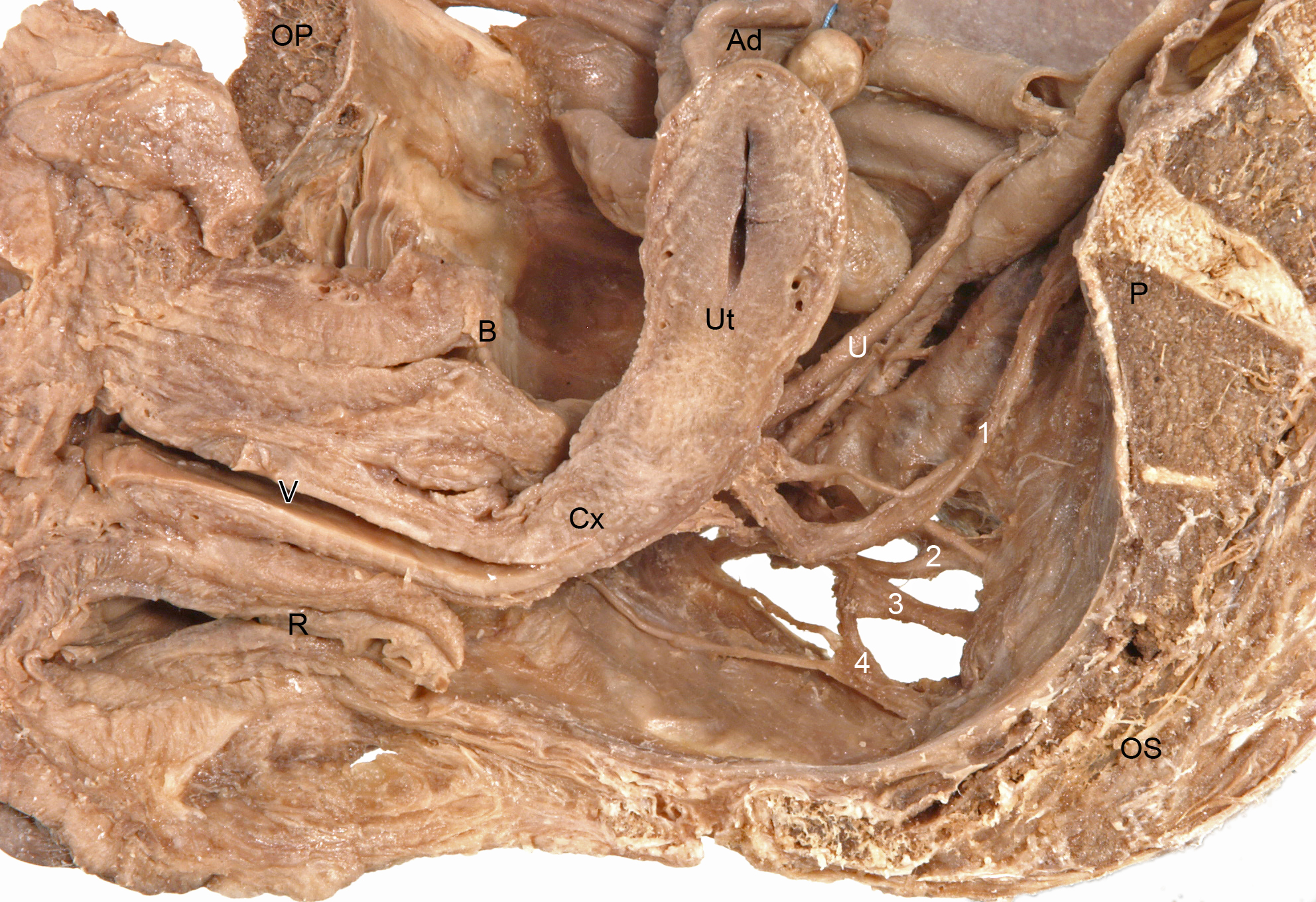 Spec. 67
14
Plate 14 (view from medial to lateral)
OP	os pubis
P	promontorium
OS	os sacrum
R	rectum
B	bladder
V	vagina
Cx	cervix
Ut	uterus
U	ureter
Ad	adnex
 
n. hypogastricus
n. sacralis ramus anterior S2
n. sacralis ramus anterior S3
n. sacralis ramus anterior S4
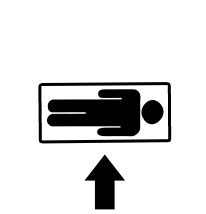 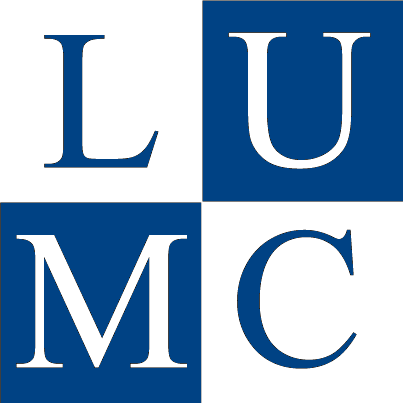 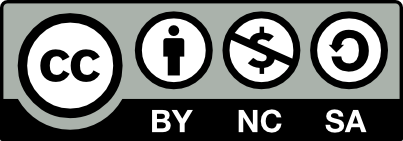 3
Licensed by LUMC under Creative Commons Attribute NonCommercial ShareAlike 4.0 Int.
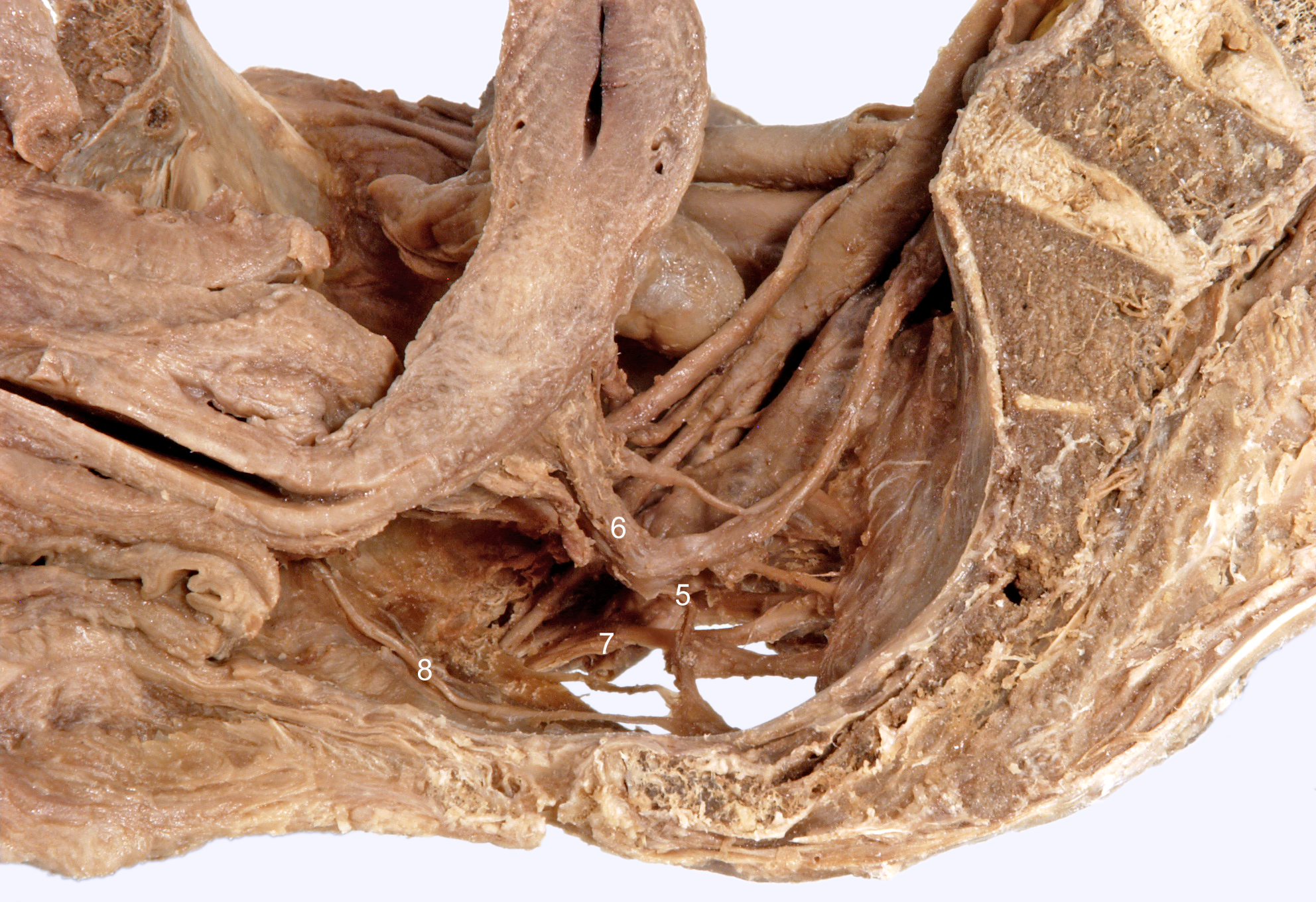 Spec. 67
15
1
Plate 15 (detail of 14)
n. hypogastricus
n. sacralis ramus anterior S2
n. sacralis ramus anterior S3
n. sacralis ramus anterior S4
pelvic splanchnic nerve
plexus hypogastricus inferior (pelvic plexus)
n. pudendus
n. levator ani
2
3
4
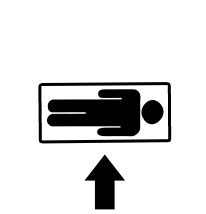 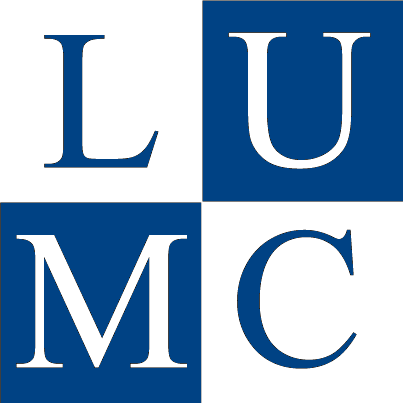 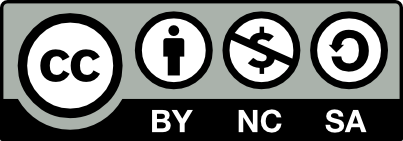 4
Licensed by LUMC under Creative Commons Attribute NonCommercial ShareAlike 4.0 Int.
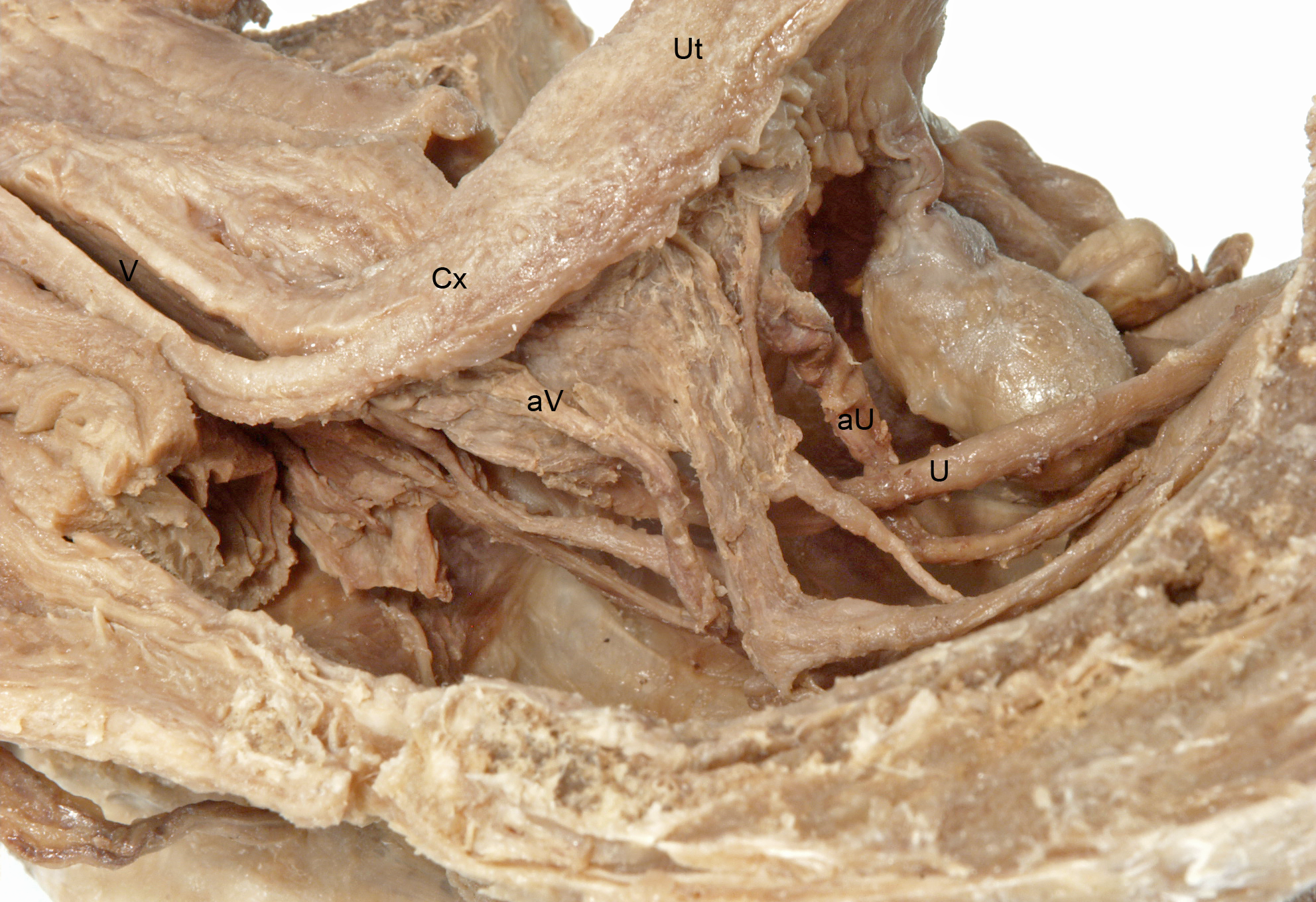 Spec. 67
16
PHI
PHI
Plate 16 (detail of 15, view slightly more from postero superior)
V	vagina
Cx	cervix
Ut	uterus
U	ureter
PHI 	plexus hypogastricus inferior
aU	arteria uterina
aV	arteria vaginalis
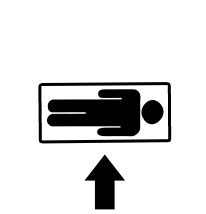 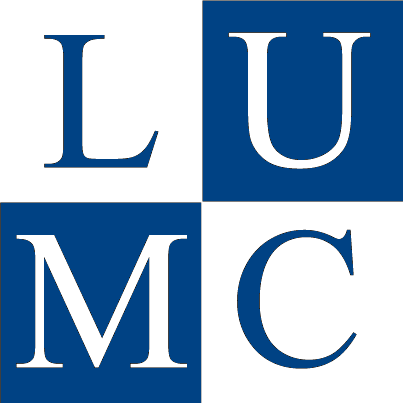 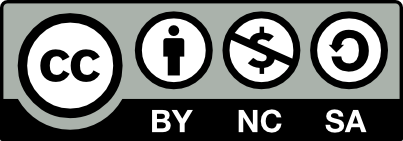 5
Licensed by LUMC under Creative Commons Attribute NonCommercial ShareAlike 4.0 Int.
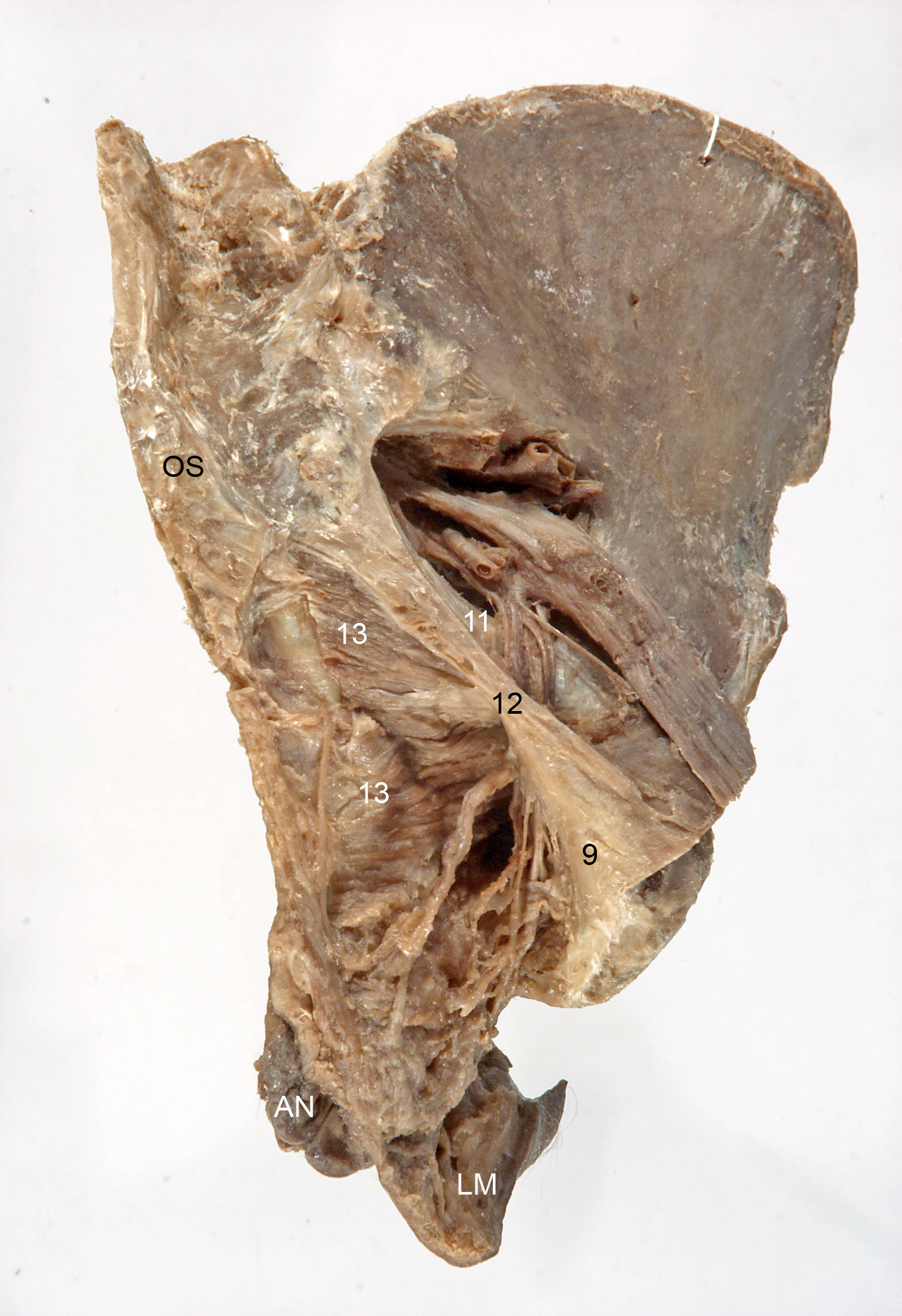 Spec. 67
17
10
Plate 17 (view from posterior lateral)
OS	os sacrum
AN	anus
LM	labium majorum

tuber ischiadicum
spina ischiadica 
lig. sacrospinale
lig. sacrotuberale
m. levator ani
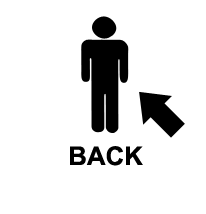 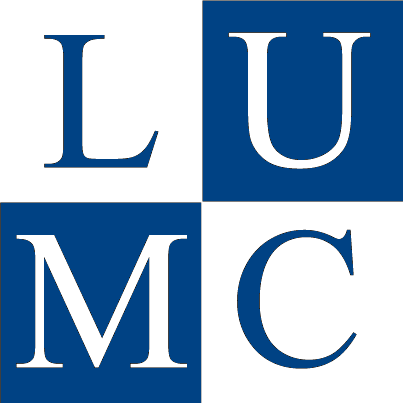 Licensed by LUMC under Creative Commons Attribute NonCommercial ShareAlike 4.0 Int.
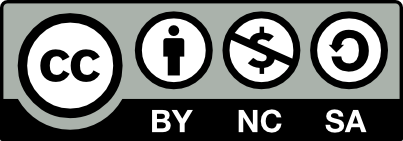 6
19-jan-23
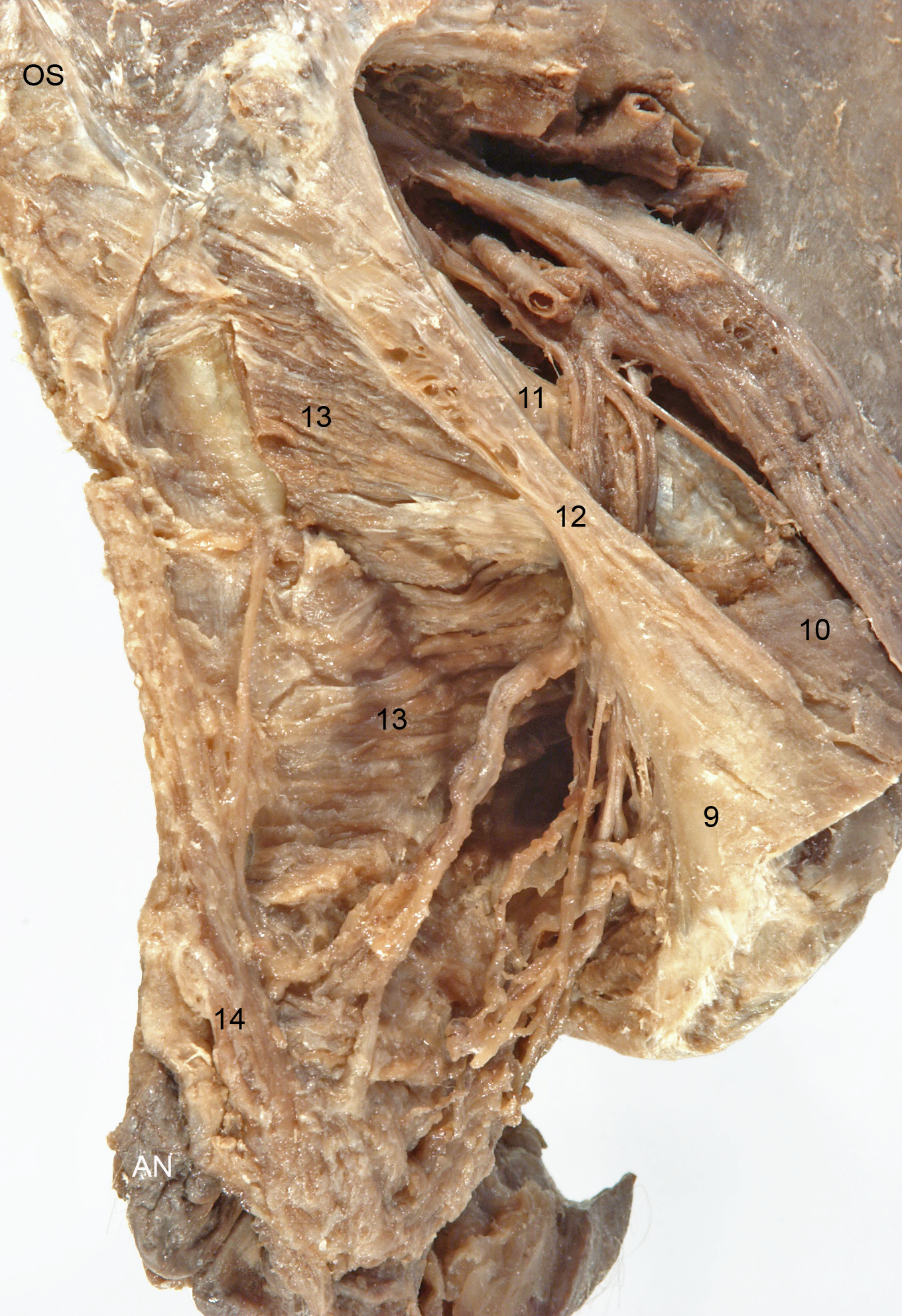 Spec. 67
18
Plate 18 (detail of 17)
OS	os sacrum
AN	anus

tuber ischiadicum
spina ischiadica
lig. sacrospinale
lig. sacrotuberale
m. levator ani
m. sphincter ani externus
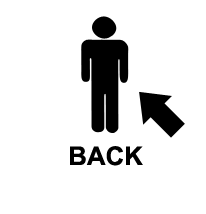 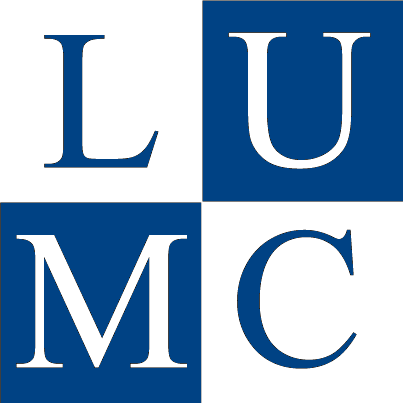 Licensed by LUMC under Creative Commons Attribute NonCommercial ShareAlike 4.0 Int.
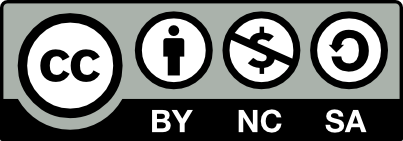 7
19-jan-23
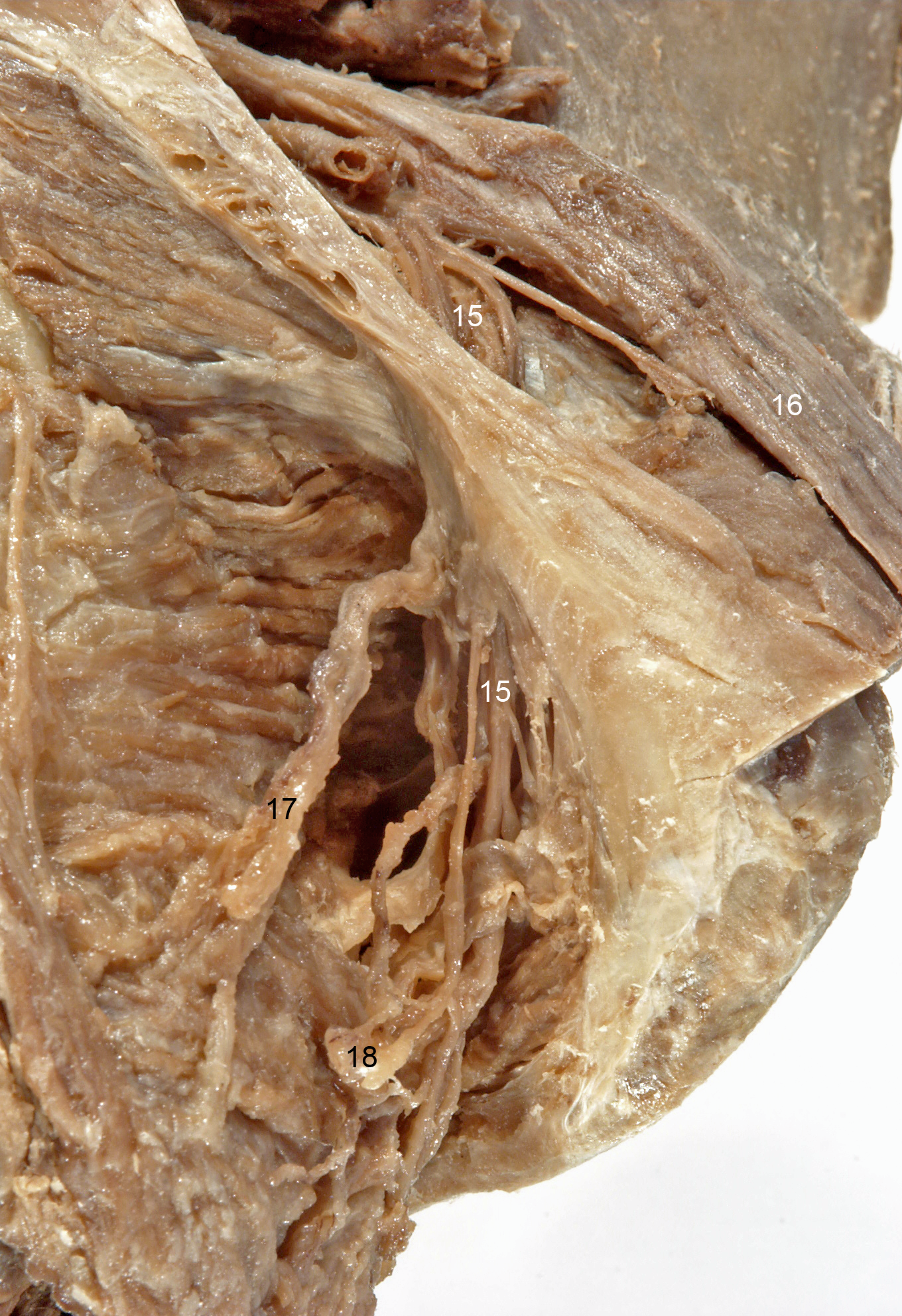 Spec. 67
19
Graphpad
Plate 19 (detail of 18)
n. pudendus
n. ischiadicus
nn. anales inferiores (rami anales inferiores)
nn. perineales (rami perineales)
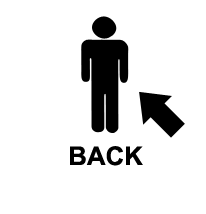 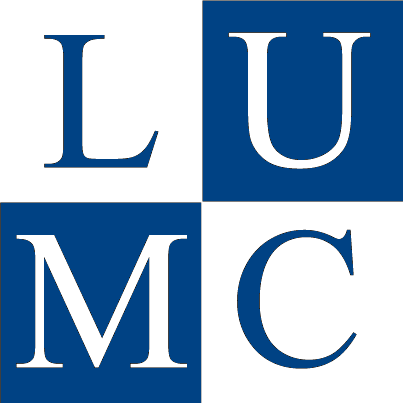 Licensed by LUMC under Creative Commons Attribute NonCommercial ShareAlike 4.0 Int.
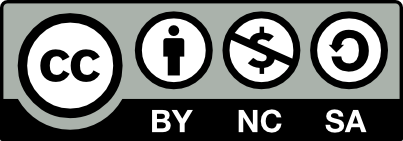 8
19-jan-23
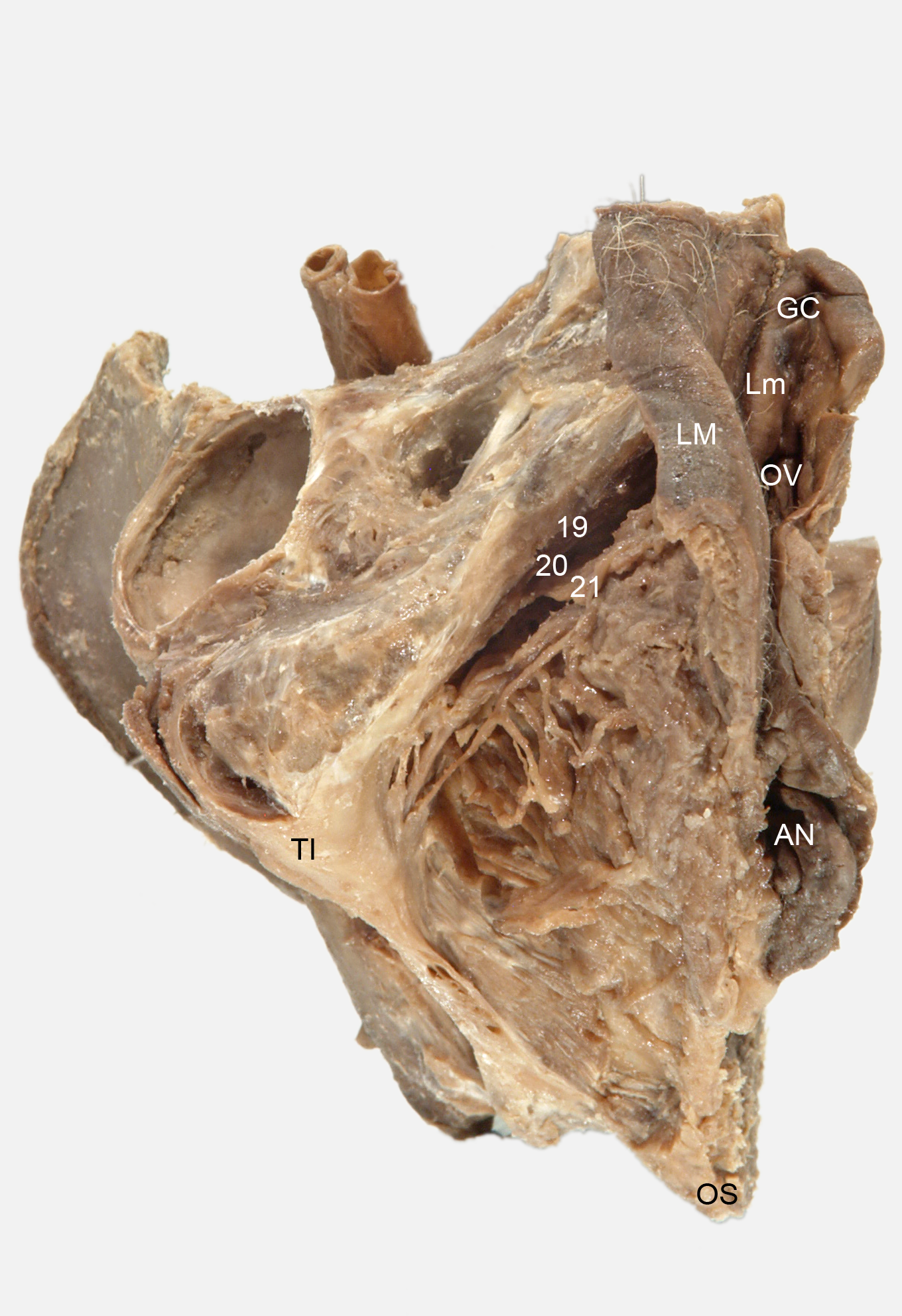 Spec. 67
20
Plate 20 (view from below, view on perineum)
OS	os sacrum
TI	tuber ischiadicum
AN	anus
LM	labium majorum
Lm	labium minorum
OV	ostium vaginae
GC	glans clitoris

m. ischiocavernosus
m. transversus perinei superficialis
nn. labiales posteriores
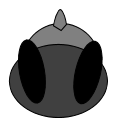 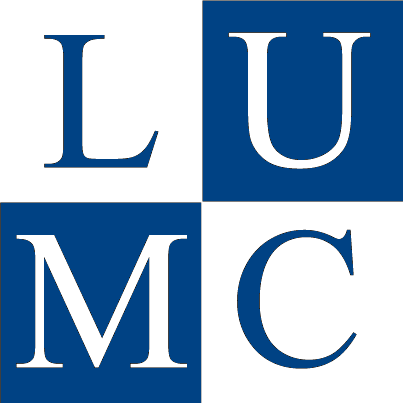 Licensed by LUMC under Creative Commons Attribute NonCommercial ShareAlike 4.0 Int.
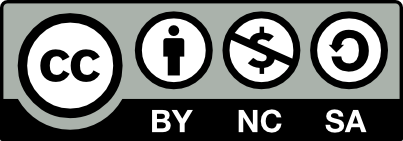 9
19-jan-23
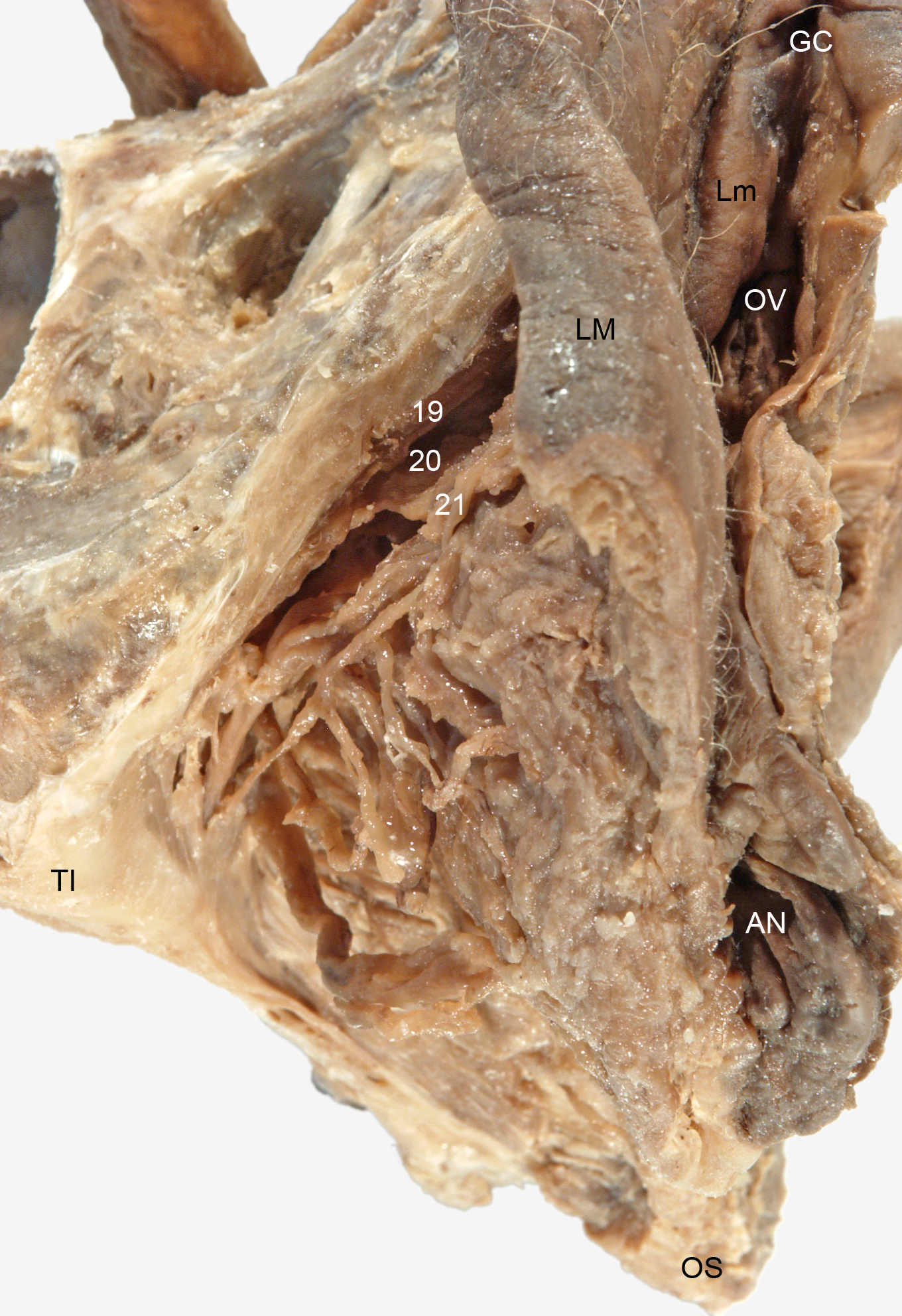 Spec. 67
21
Plate 21 (detail of 20)
OS	os sacrum
TI	tuber ischiadicum
AN	anus
LM	labium majorum
Lm	labium minorum
OV	ostium vaginae
GC	glans clitoris

m. ischiocavernosus
m. transversus perinei superficialis
nn. labiales posteriores
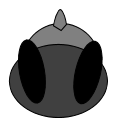 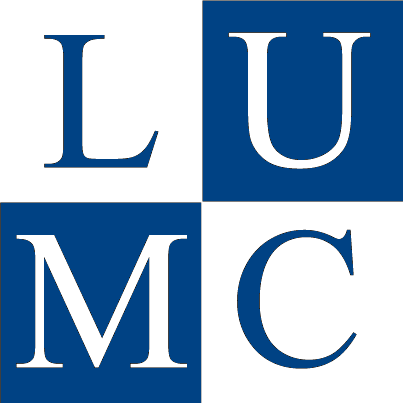 Licensed by LUMC under Creative Commons Attribute NonCommercial ShareAlike 4.0 Int.
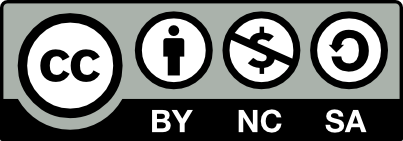 10
19-jan-23
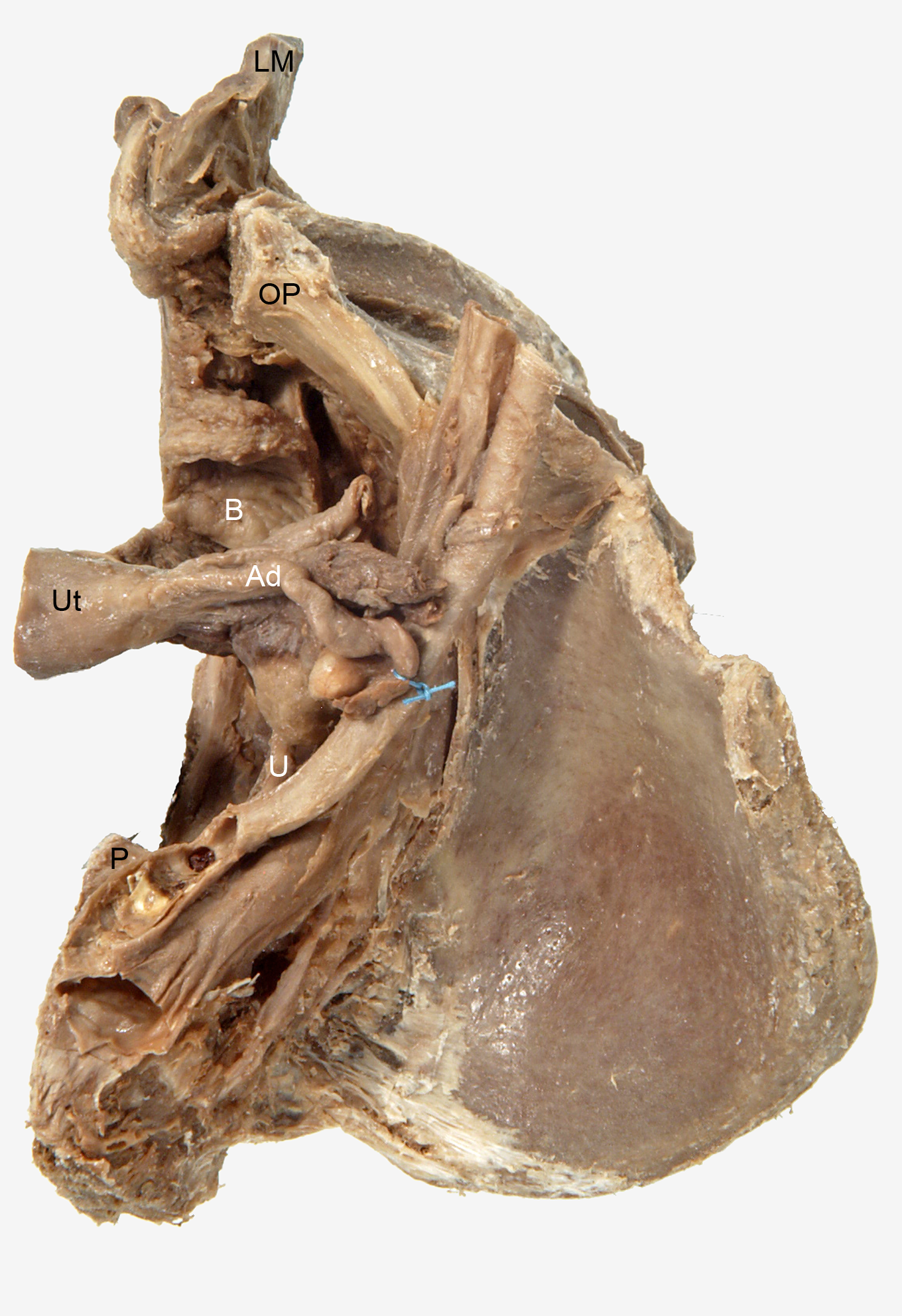 Spec. 67
22
Plate 22 (viewing into pelvic cavity from superior)
OP	os pubis
LM	labium majorum
B	bladder
Ut	uterus
U	ureter
Ad	adnex
P	promontorium
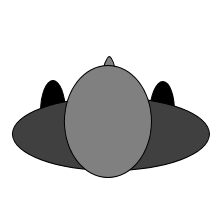 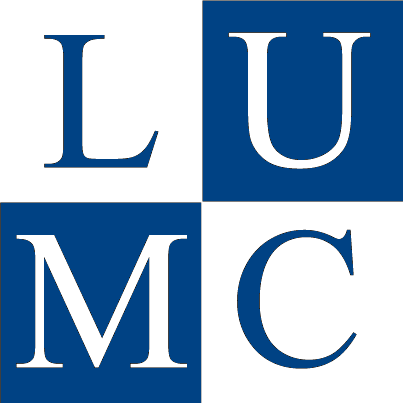 Licensed by LUMC under Creative Commons Attribute NonCommercial ShareAlike 4.0 Int.
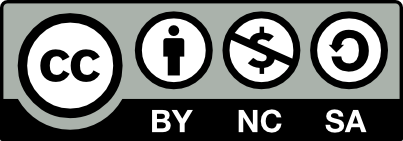 11
19-jan-23
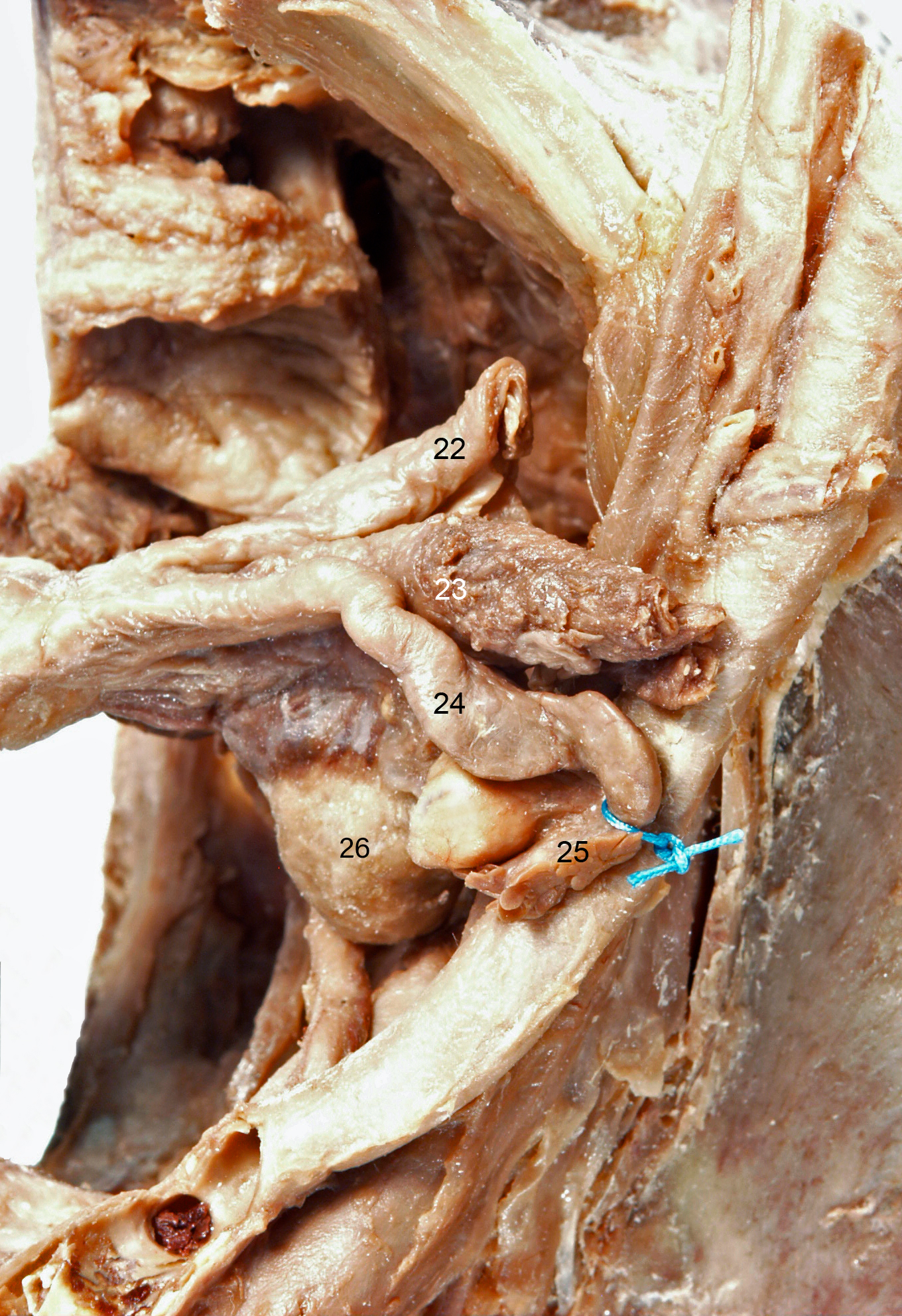 Spec. 67
23
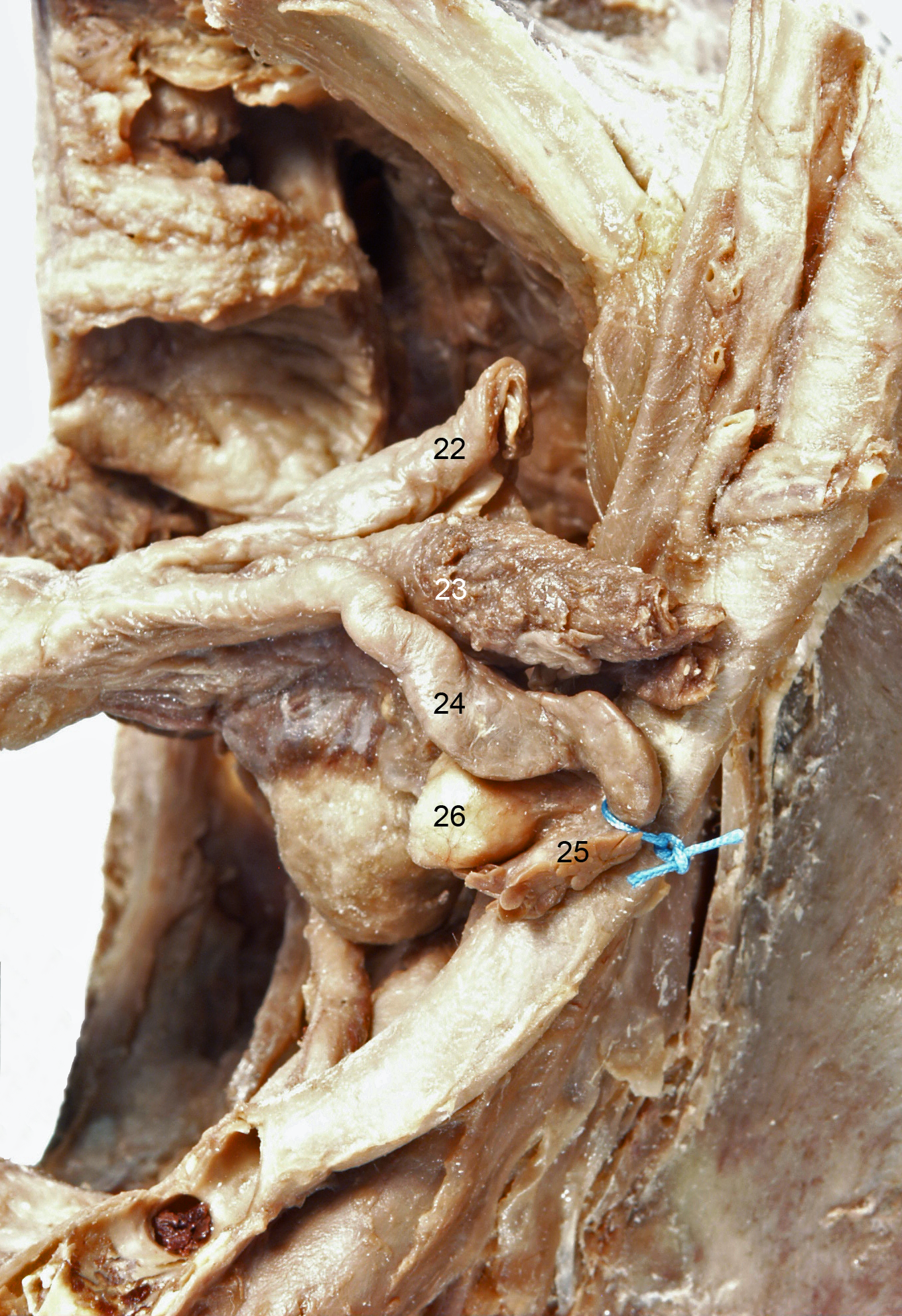 Plate 23 (detail of 22)
lig. teres uteri (lig. rotundum)
lig. suspensorium ovarii (lig. infundibulopelvicum )
tuba uterina
fimbriae tubae uterinae
ovarium
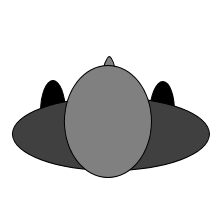 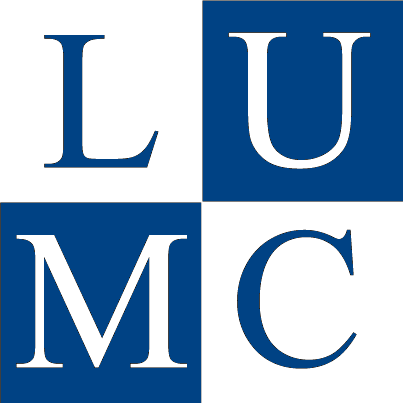 Licensed by LUMC under Creative Commons Attribute NonCommercial ShareAlike 4.0 Int.
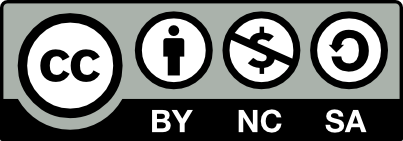 12
19-jan-23
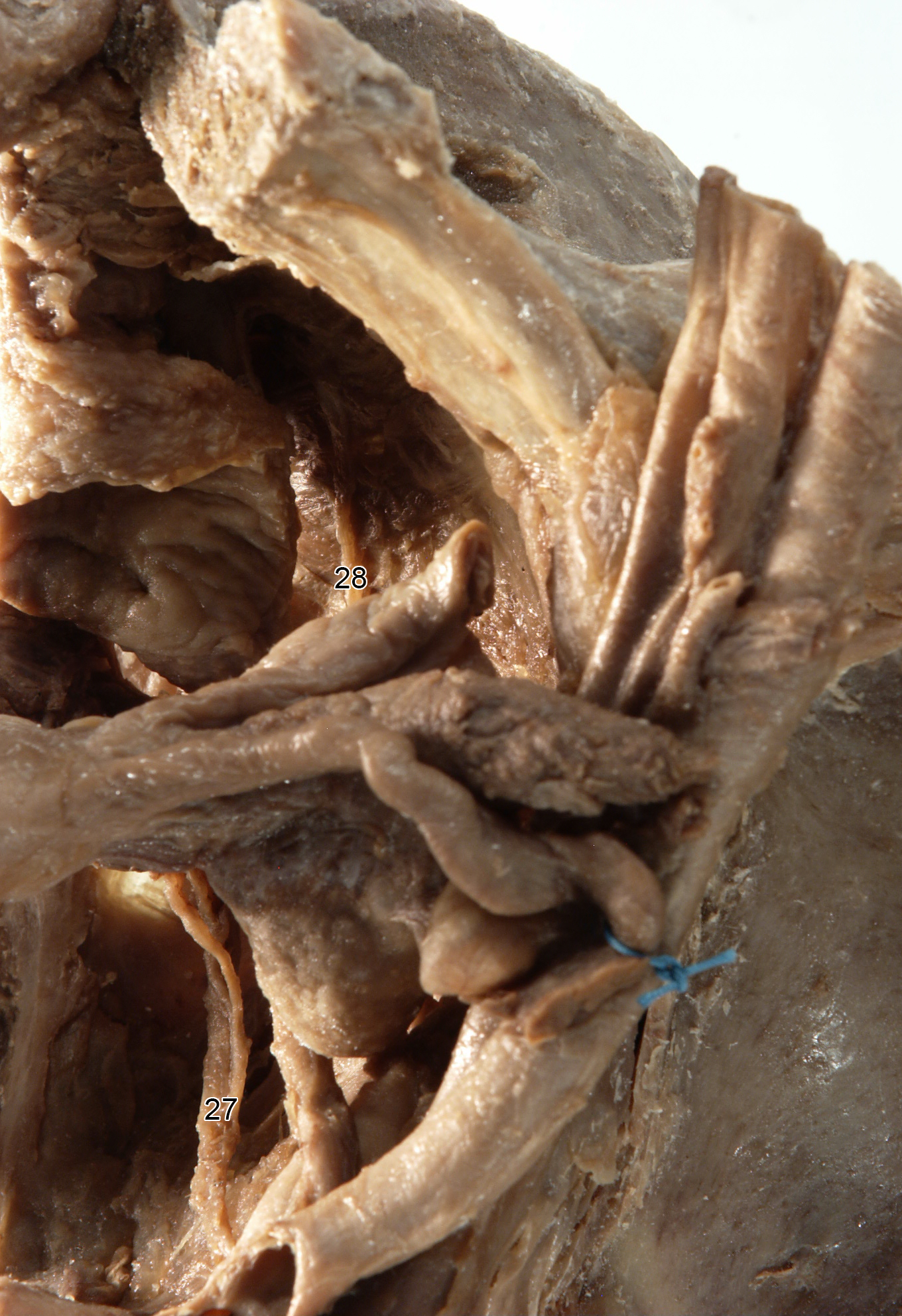 Spec. 67
24
Plate 24 (as 23, slightly more from posterior, focus on depth)
n. hypogastricus
n. levator ani
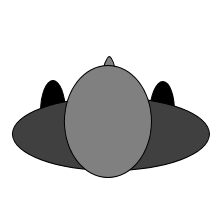 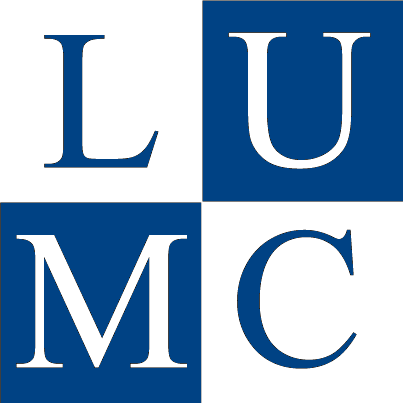 Licensed by LUMC under Creative Commons Attribute NonCommercial ShareAlike 4.0 Int.
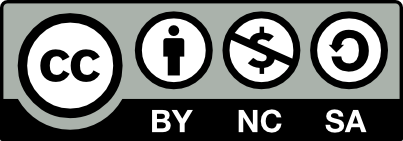 13
19-jan-23
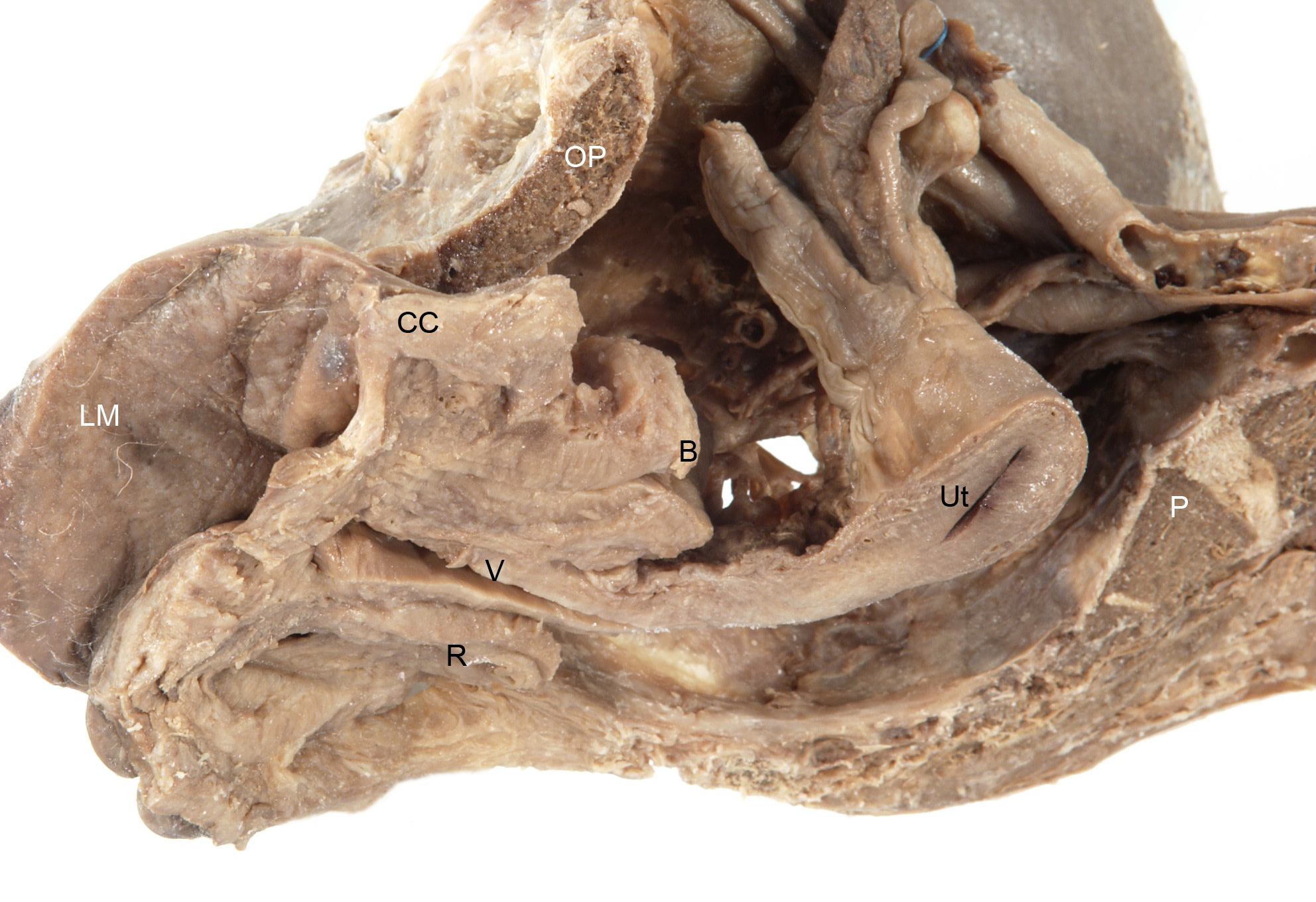 Spec. 67
25
Plate 25 (view from medial to lateral)
OP	os pubis
LM	labium majorum
CC	corpus cavernosum clitoridis
B	bladder
Ut	uterus
V	vagina
R	rectum
P	promontorium
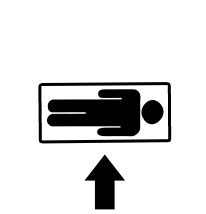 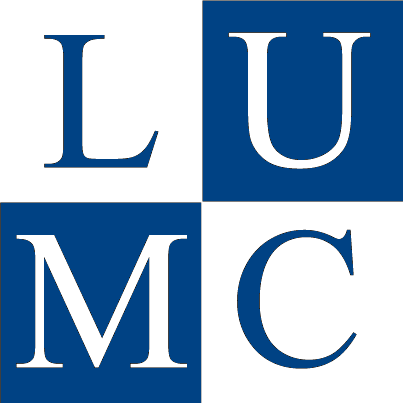 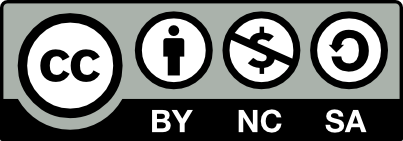 14
Licensed by LUMC under Creative Commons Attribute NonCommercial ShareAlike 4.0 Int.
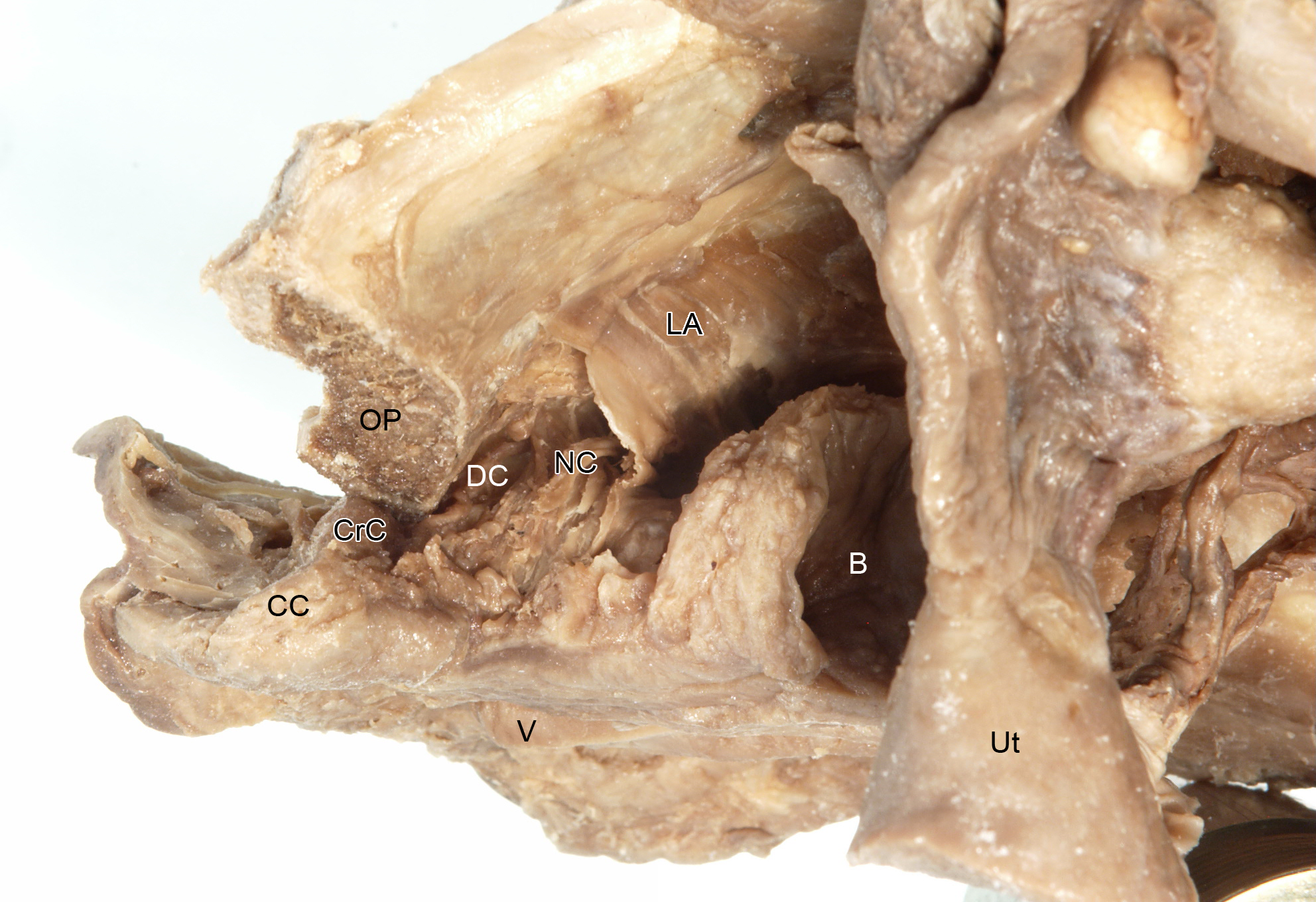 26
Spec. 67
Plate 26 (view from front)
B	bladder
OP	os pubis
LA	m. levator ani
CC	corpus cavernosum clitoridis
CrC	crus clitoridis
DC	arteria and n. dorsalis clitoridis
NC	nn. cavernosi clitoridis
Ut	uterus
V	vagina
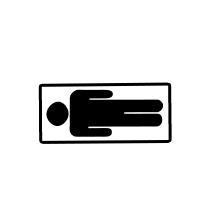 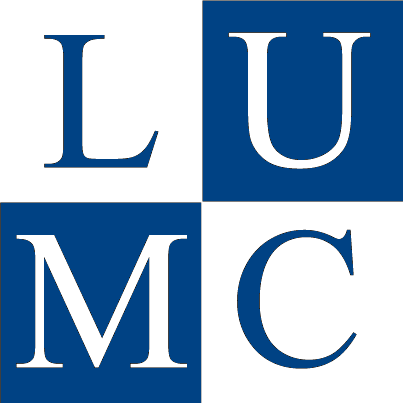 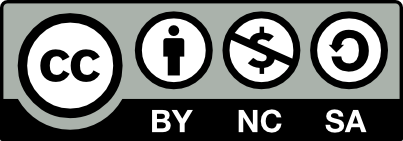 15
Licensed by LUMC under Creative Commons Attribute NonCommercial ShareAlike 4.0 Int.
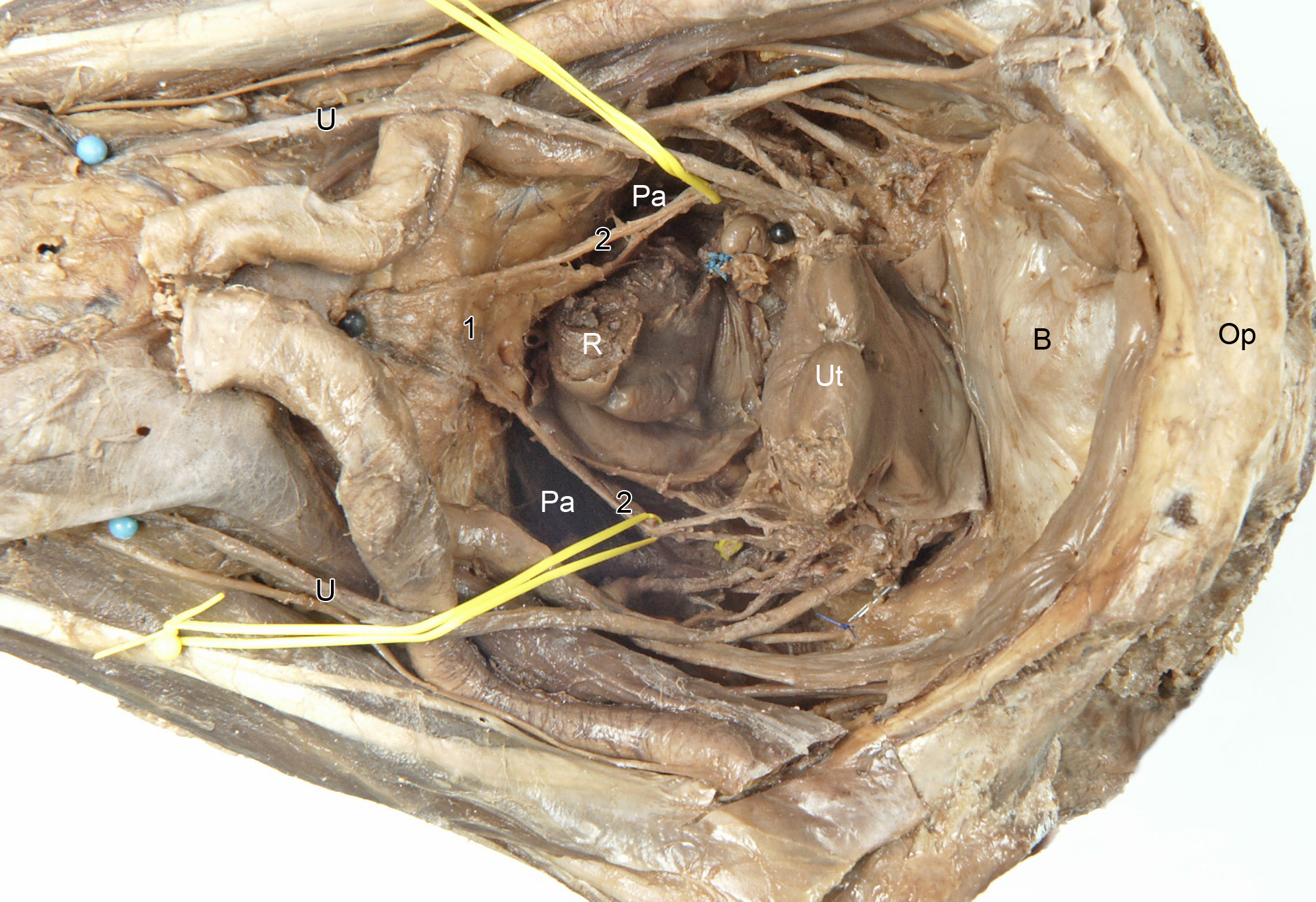 27
Spec. 70
aU
aVS
Plate 27 (view from anterior/superior)
Adnexes were removed.
OP	os pubis
B	bladder
Ut	uterus
U	ureter
R	rectum
Pa	pararectal space
aU	a. umbilicalis
aVS	a. vesicalis superior
 
plexus hypogastricus superior
nervus hypogastricus

Nervus hypogastricus lies against/ in lig. rectouterinum, laterally of it.
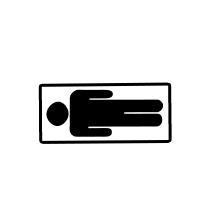 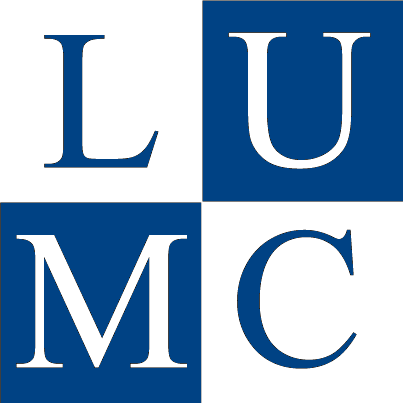 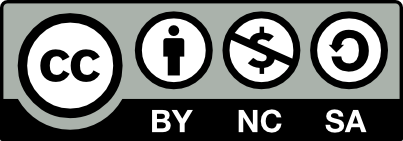 16
Licensed by LUMC under Creative Commons Attribute NonCommercial ShareAlike 4.0 Int.
19-jan-23
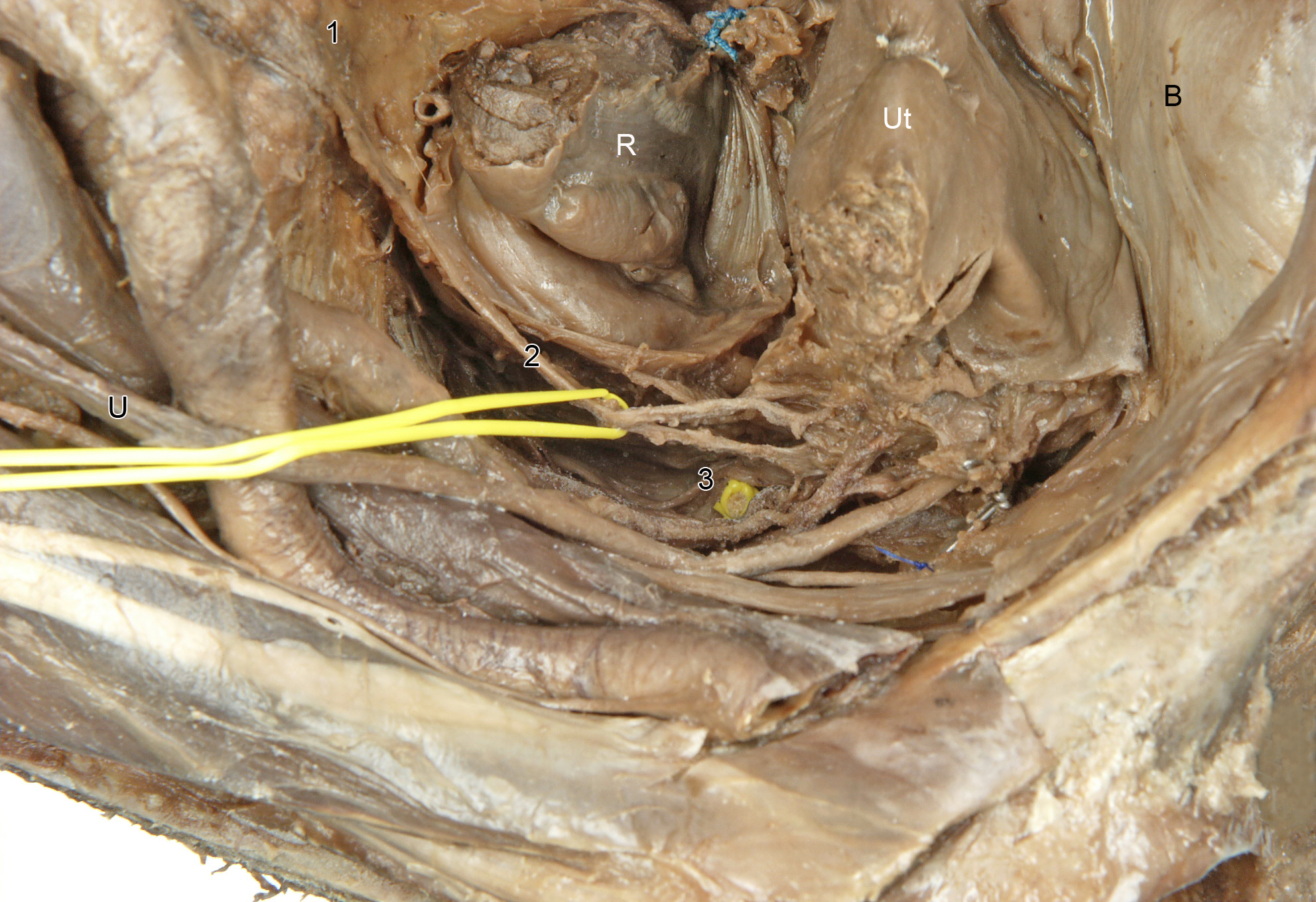 Spec. 70
28
Plate 28 (detail of 27)
B	bladder
Ut	uterus
U	ureter
R	rectum
 
plexus hypogastricus superior
nervus hypogastricus
n. splanchnicus pelvicus (at yellow mark)
 
Nervus hypogastricus lies against/ in lig. rectouterinum, laterally of it.
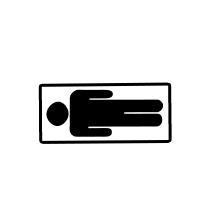 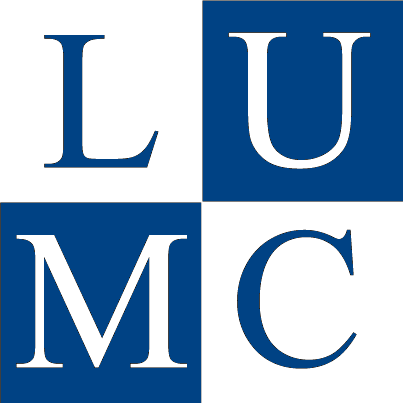 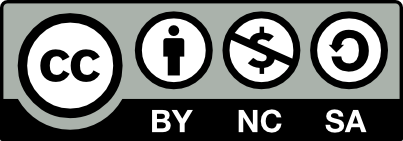 17
Licensed by LUMC under Creative Commons Attribute NonCommercial ShareAlike 4.0 Int.
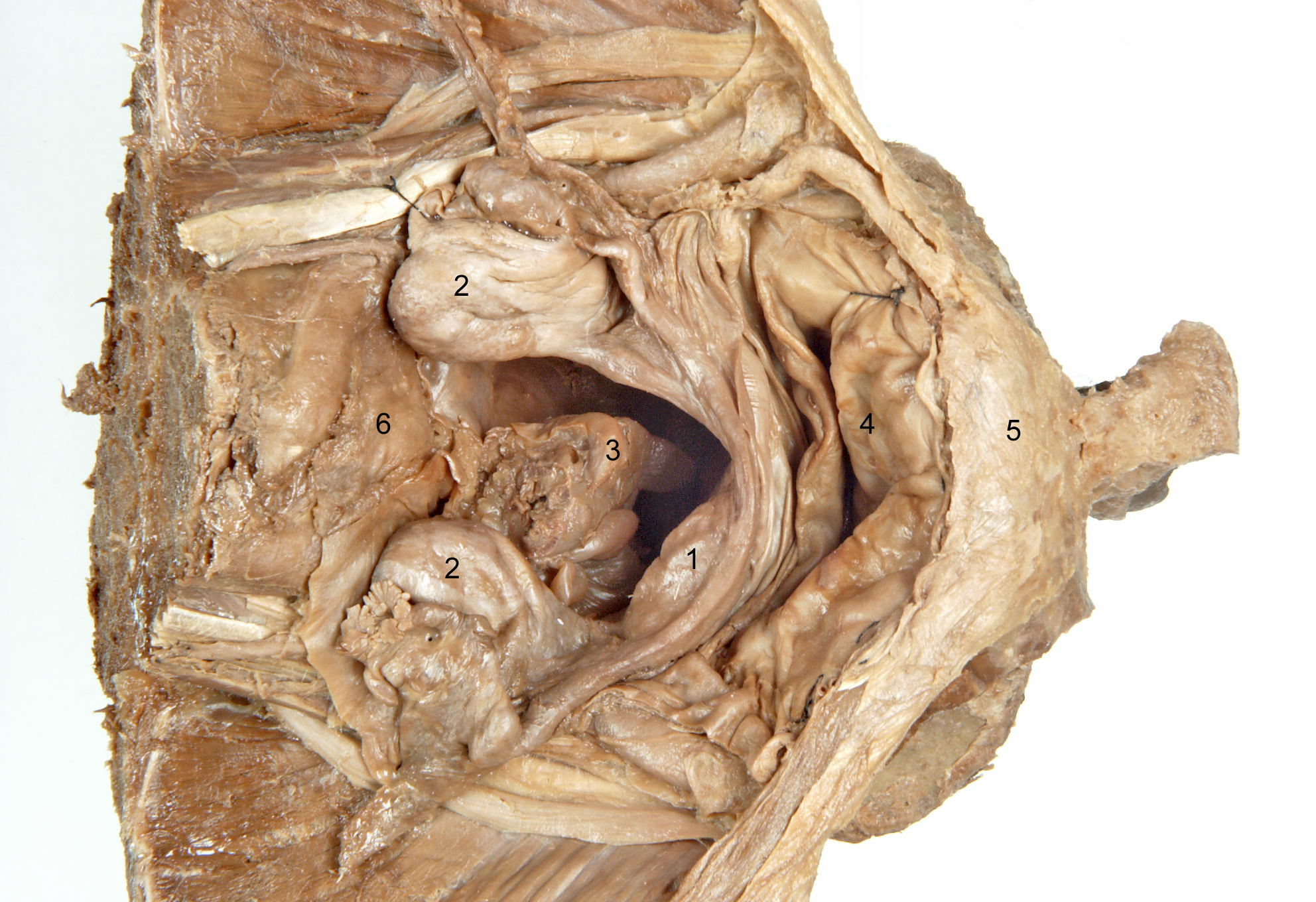 Spec. 71
29
Plate 29 (view from anterior/superior)
uterus 
ovaria
rectum
bladder
os pubis/ symphysis
promontorium
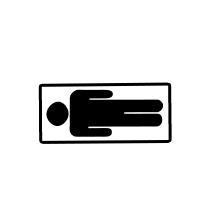 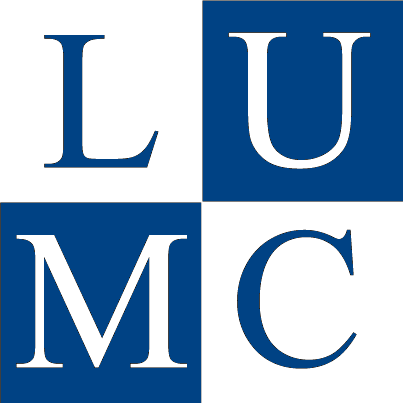 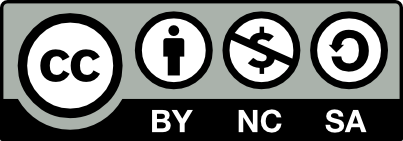 18
Licensed by LUMC under Creative Commons Attribute NonCommercial ShareAlike 4.0 Int.
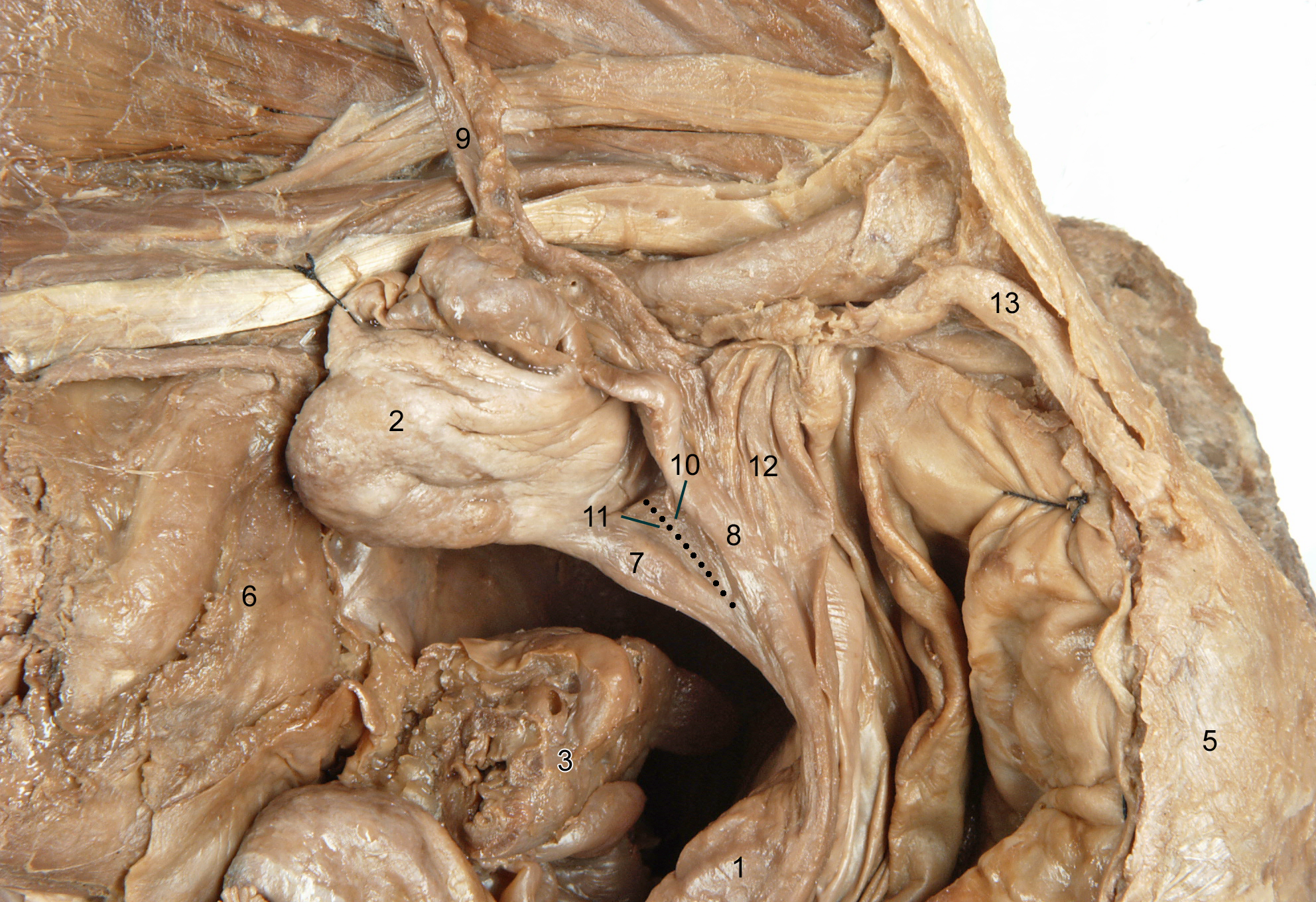 Spec. 71
30
Plate 30 (detail of 29)
uterus 
ovarium
rectum
bladder (not labelled on this photo)
os pubis/ symphysis 
promontorium
lig. ovarii proprium
tuba uterinae
lig. suspensorium ovarii (lig. Infundibulopelvicum)
mesosalpinx

mesovarium
lig. latum. uteri (this part is also mesometrium)
lig. teres uteri (lig. rotundum)
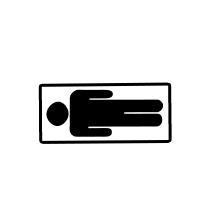 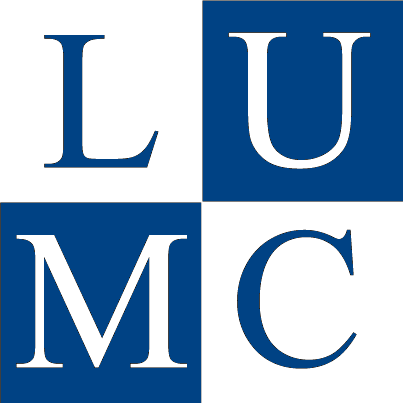 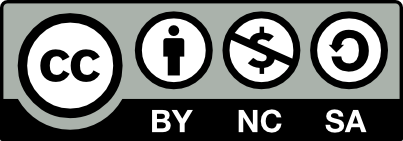 19
Licensed by LUMC under Creative Commons Attribute NonCommercial ShareAlike 4.0 Int.
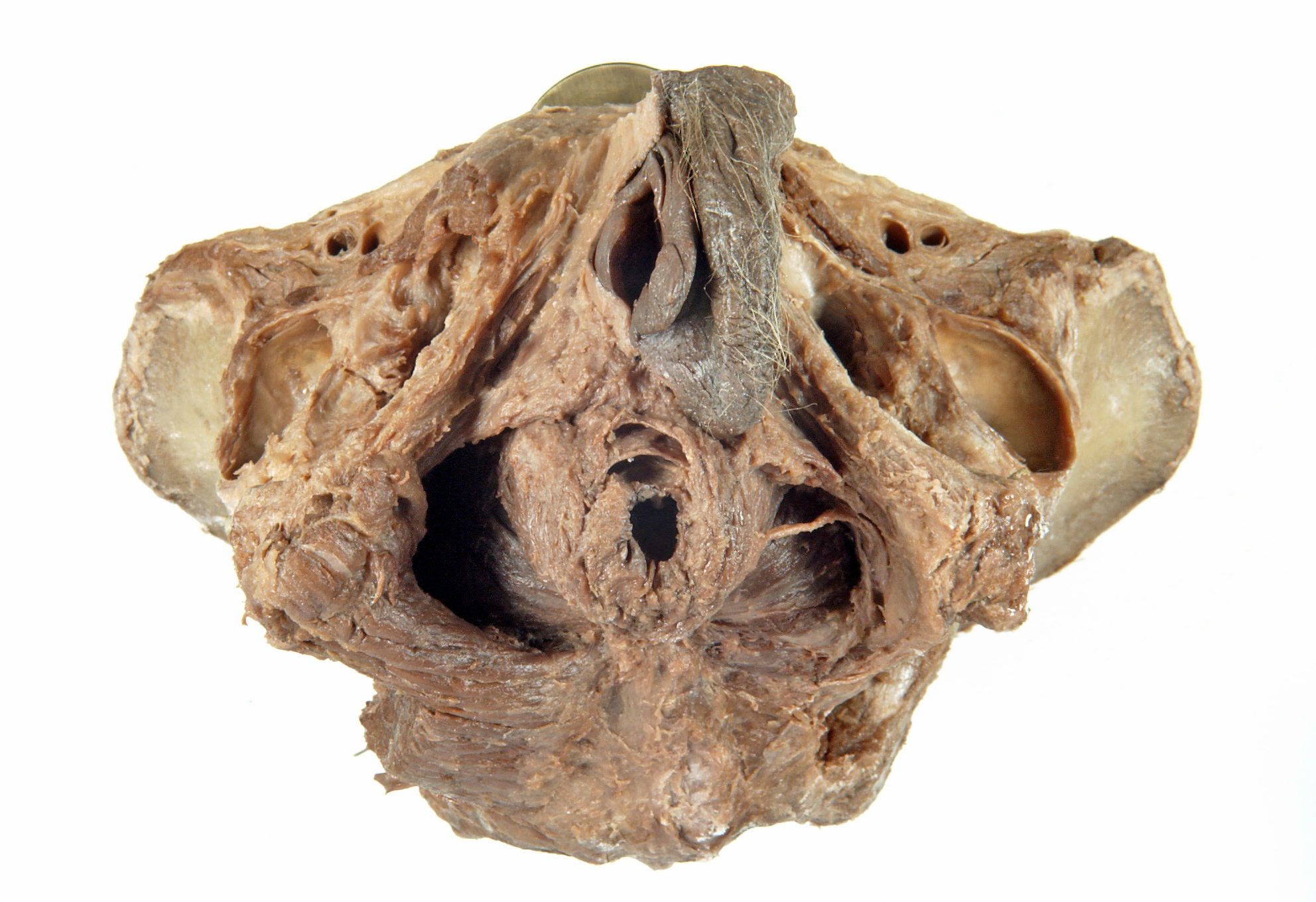 Spec. 71
31
LM
Lm
RO
RO
TI
TI
Plate 31 (view from inferior)
OS	os sacrum
TI	tuber ischiadicum
RO	ramus ossis pubis
LM	labium majorum
Lm	labium minorum
OS
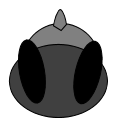 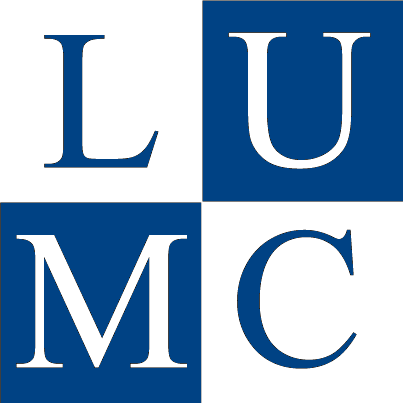 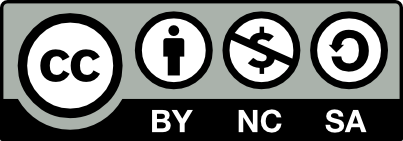 20
19-jan-23
Licensed by LUMC under Creative Commons Attribute NonCommercial ShareAlike 4.0 Int.
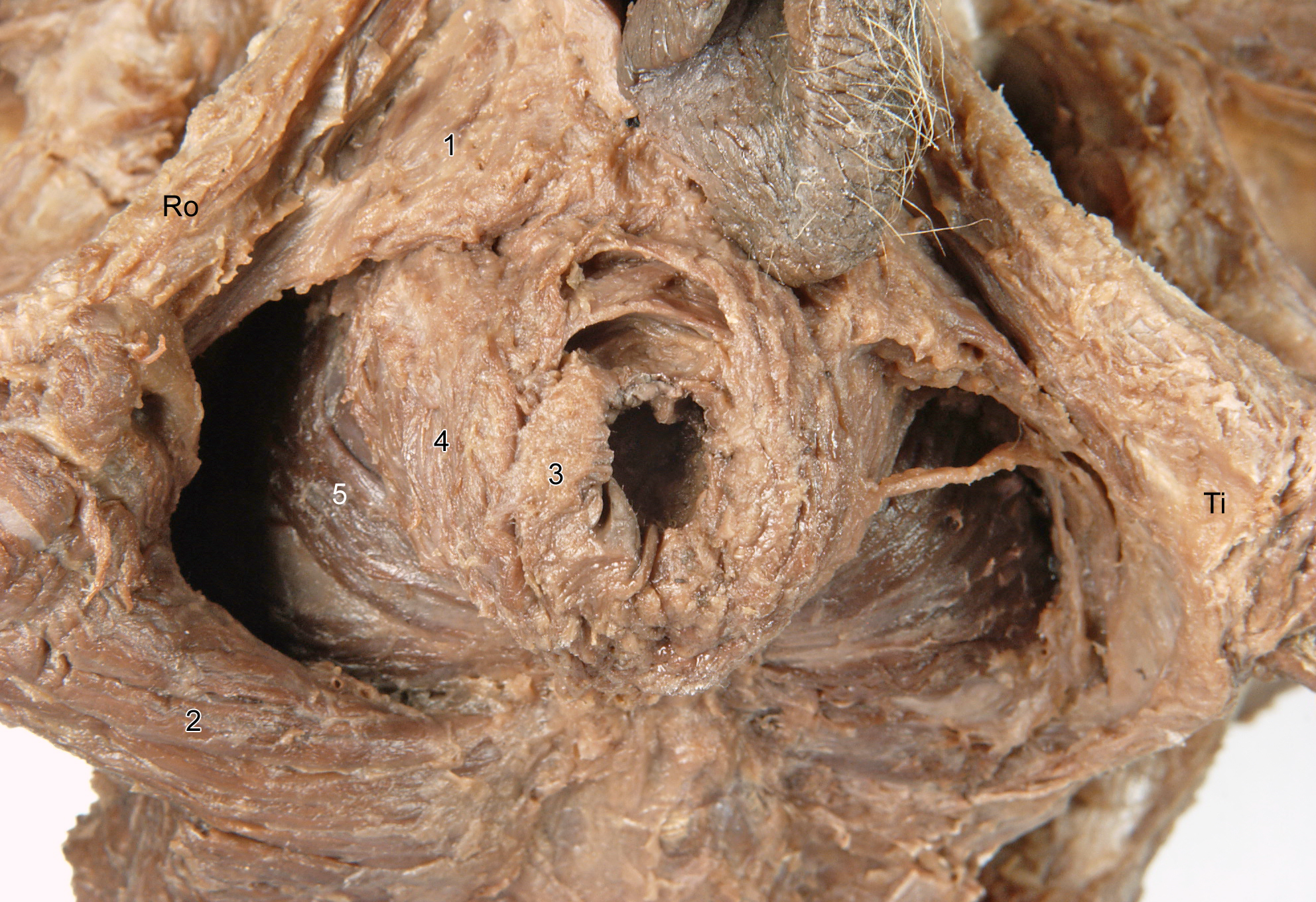 Spec. 71
32
Plate 32 (detail of 31)
membrana perinei / diafragma urogenitale, m. transversus perinei profundus  
m. gluteus major
m. sphincter ani externus, pars superficialis
m. sphincter ani externus, pars profundus
m. levator ani - m. pubococcygeus
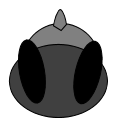 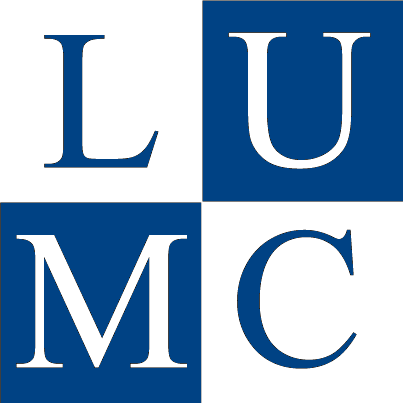 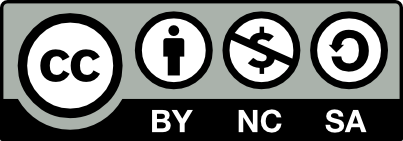 21
Licensed by LUMC under Creative Commons Attribute NonCommercial ShareAlike 4.0 Int.
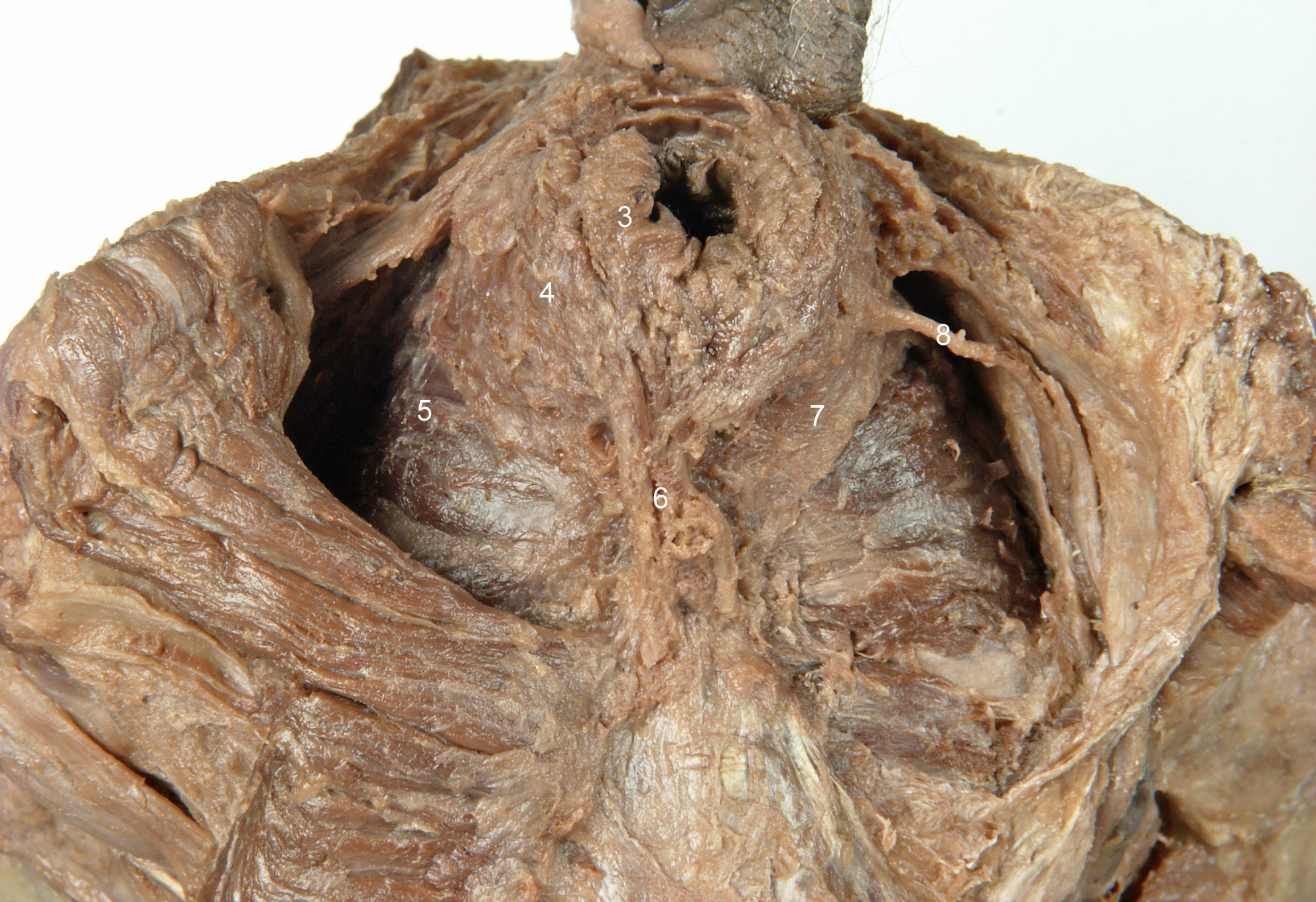 Spec. 71
33
Plate 33 (as 32, view more from posterior)
m. sphincter ani externus, pars superficialis
m. sphincter ani externus, pars profundus
m. levator ani - m. pubococcygeus
lig. anococcygeum
m. levator ani - m. puborectalis
n. pudendus
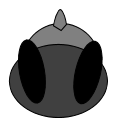 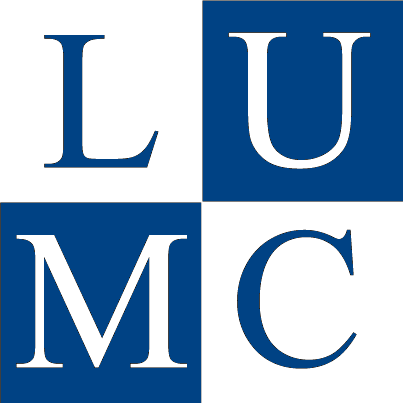 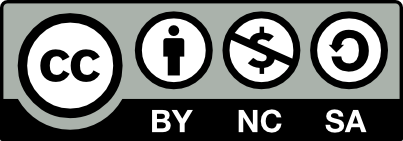 22
Licensed by LUMC under Creative Commons Attribute NonCommercial ShareAlike 4.0 Int.
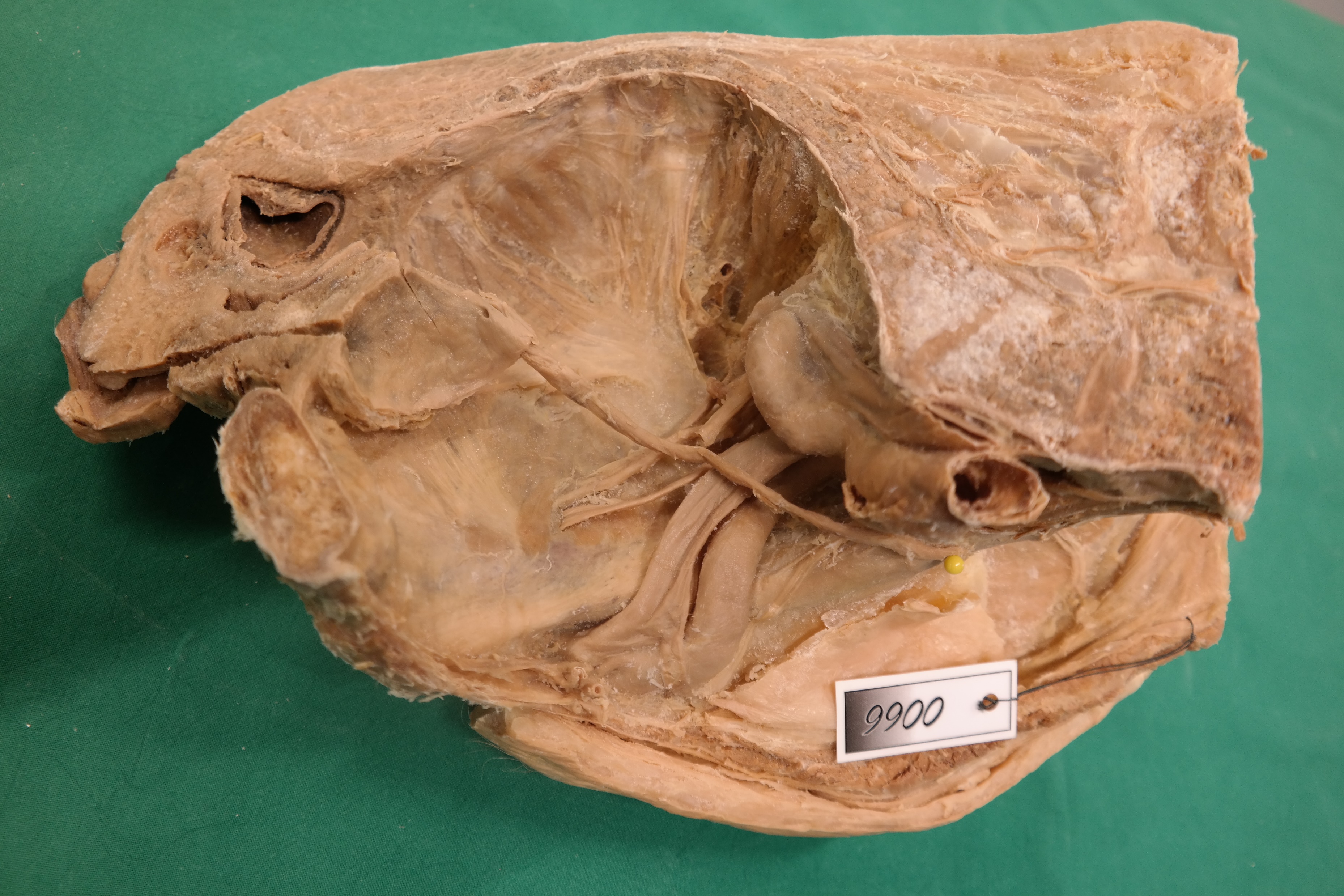 34
Spec. 66
Ureter
Ostium ureteris in bladder
2
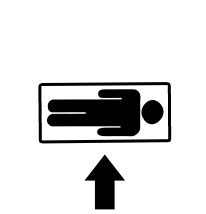 1
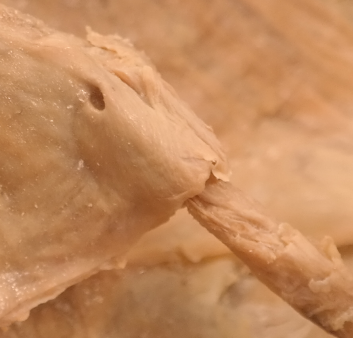 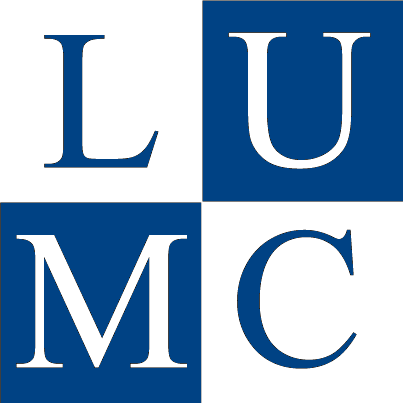 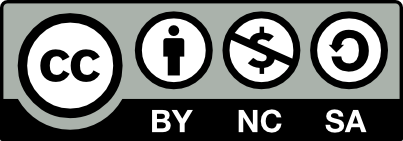 Licensed by LUMC under Creative Commons Attribute NonCommercial ShareAlike 4.0 Int.
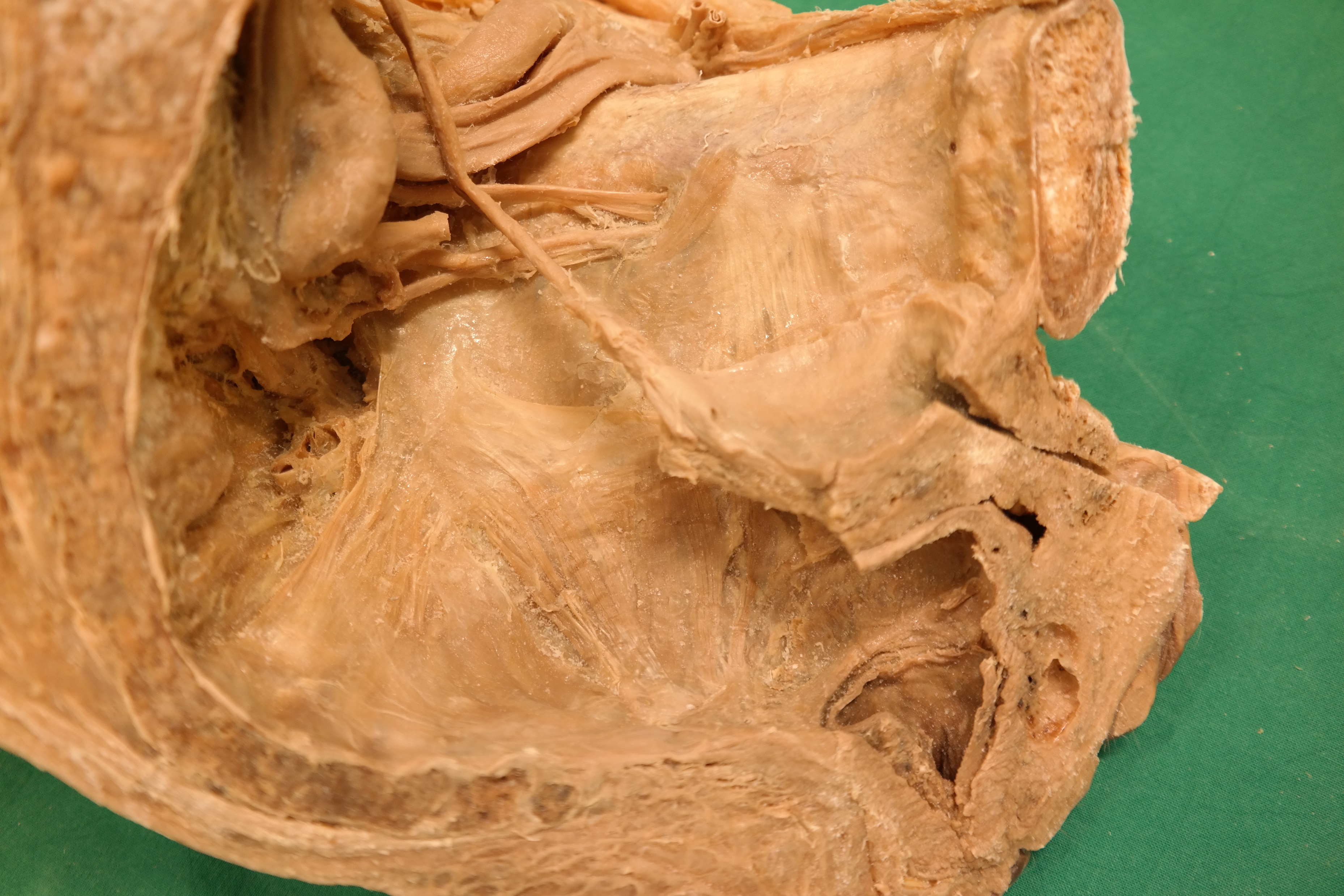 35
Spec. 66
1
8
7
9
2
3
6
Os pubis
M. obturatorius internus
Arcus tendineus of m. levator ani 
M. levator ani
M. coccygeus
Posterior border of m. coccygeus, entrance of pudendal canal
Canalis obturatorius
N. obturatorius
A. obturatoria
4
5
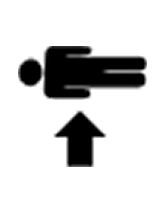 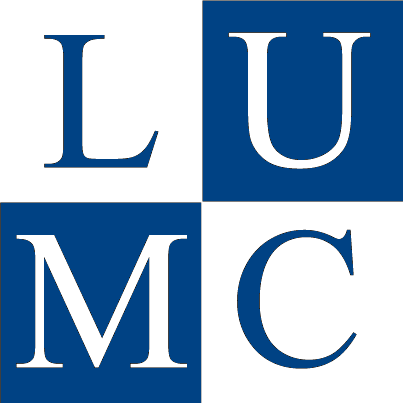 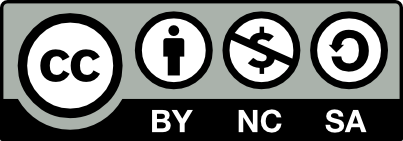 Licensed by LUMC under Creative Commons Attribute NonCommercial ShareAlike 4.0 Int.
This presentation is licensed by Leiden University Medical Center under
 Creative Commons Attribute NonCommercial ShareAlike 4.0 International
license
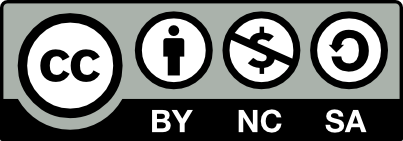 The unlabeled photo’s are available at https://anatomytool.org
Frame is A4 print outside size
25
19-jan-23